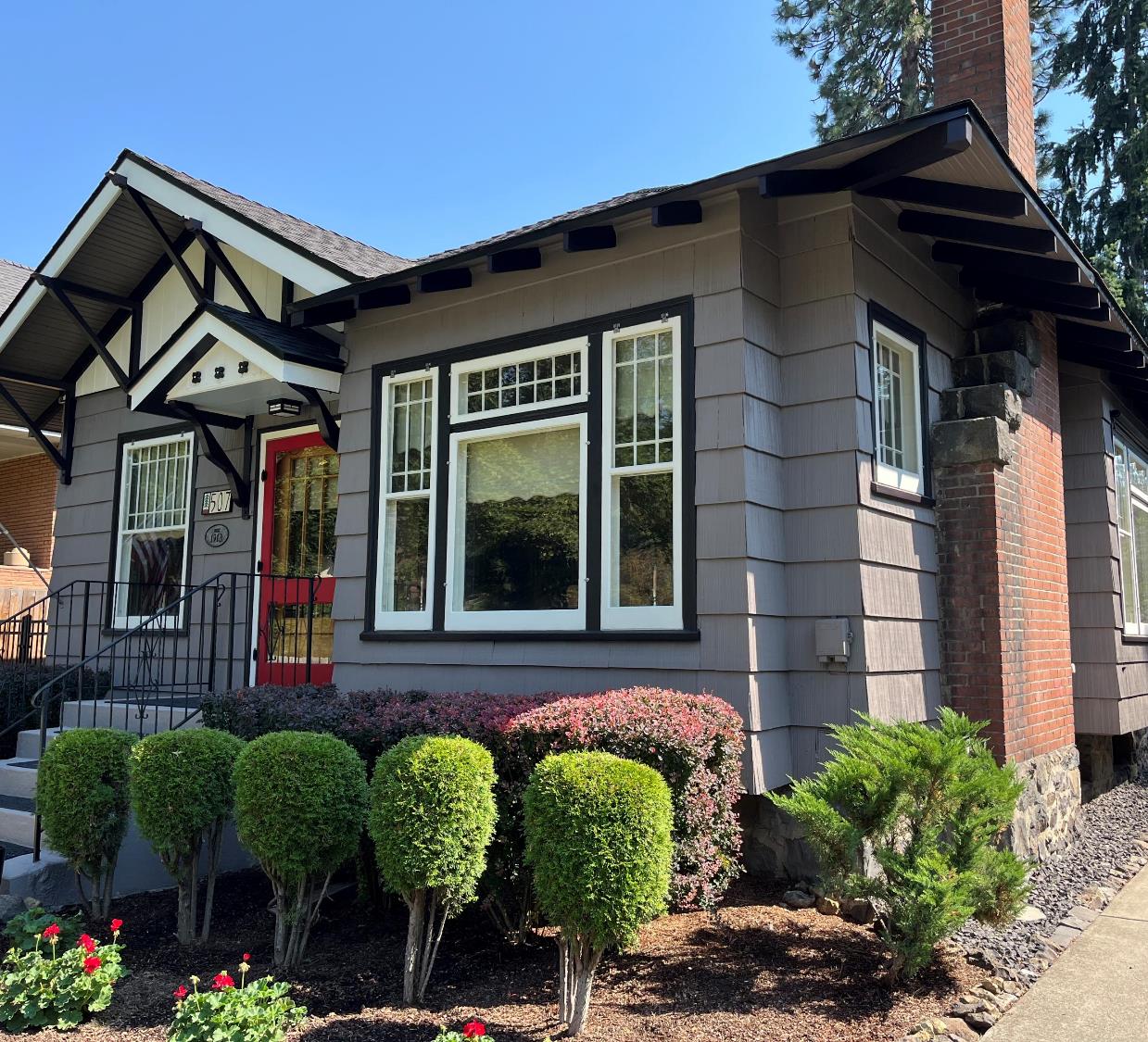 Fred  and Winifred Wright House & Garage
507 W 14th Avenue
Residential 
Special Valuation Application
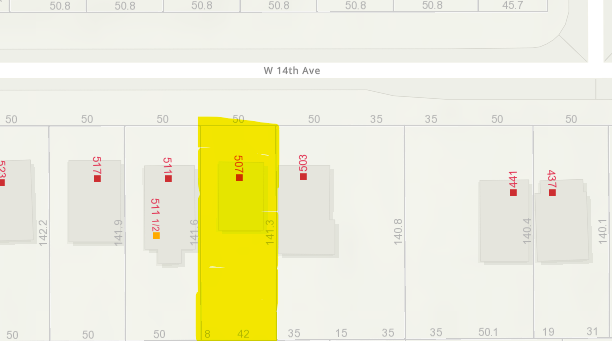 507 W 14th Avenue
Exterior Improvements
Before
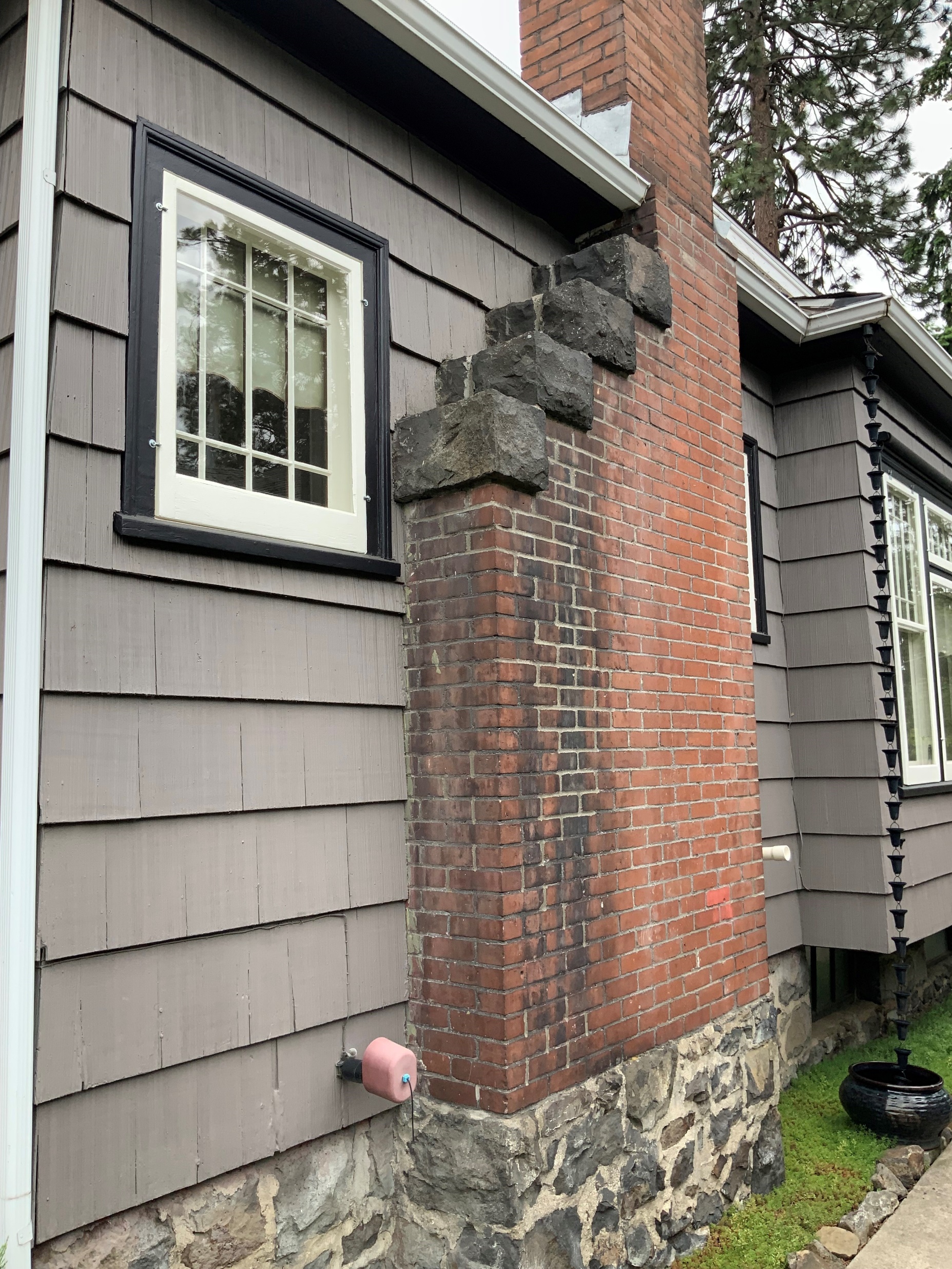 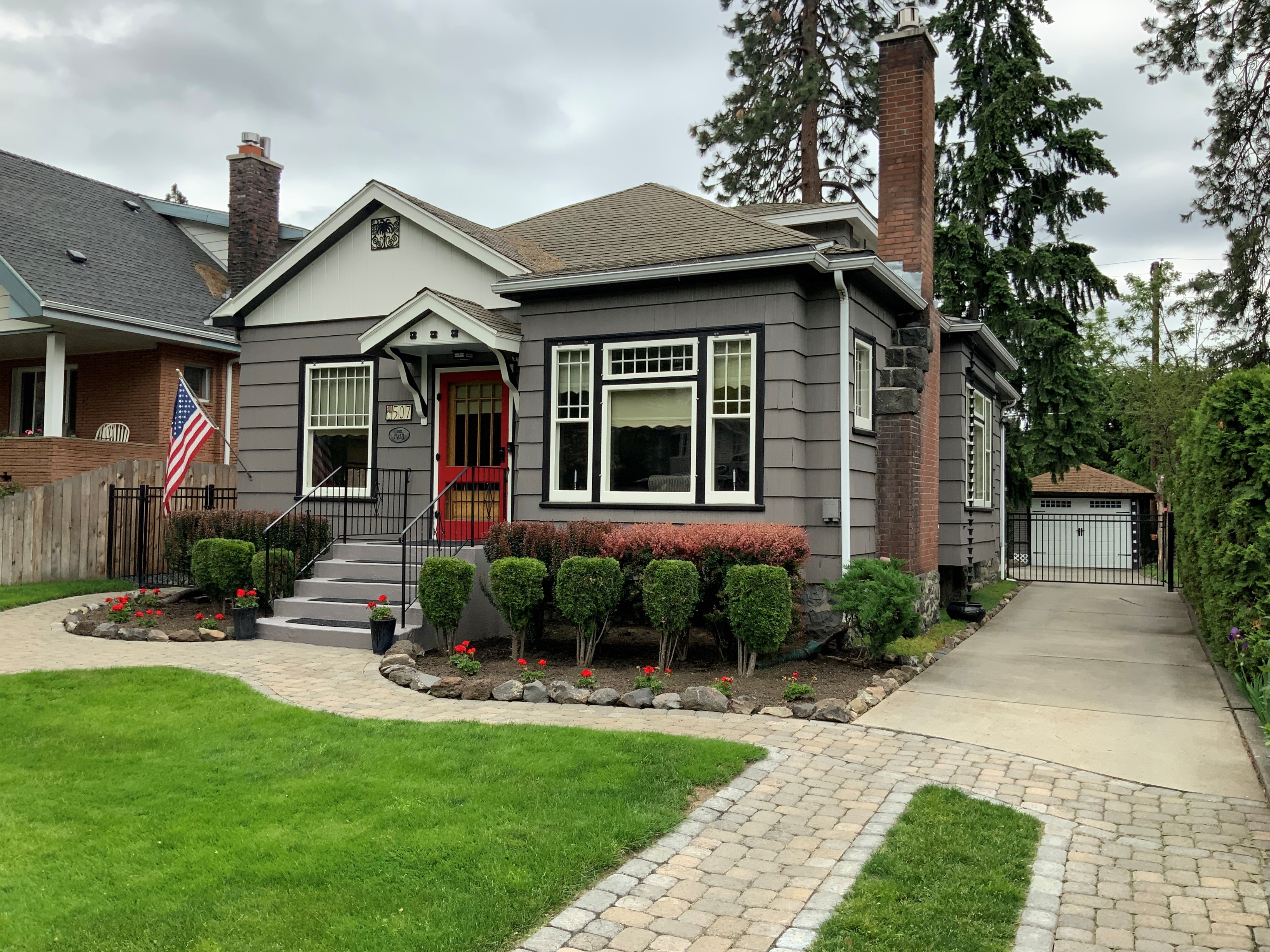 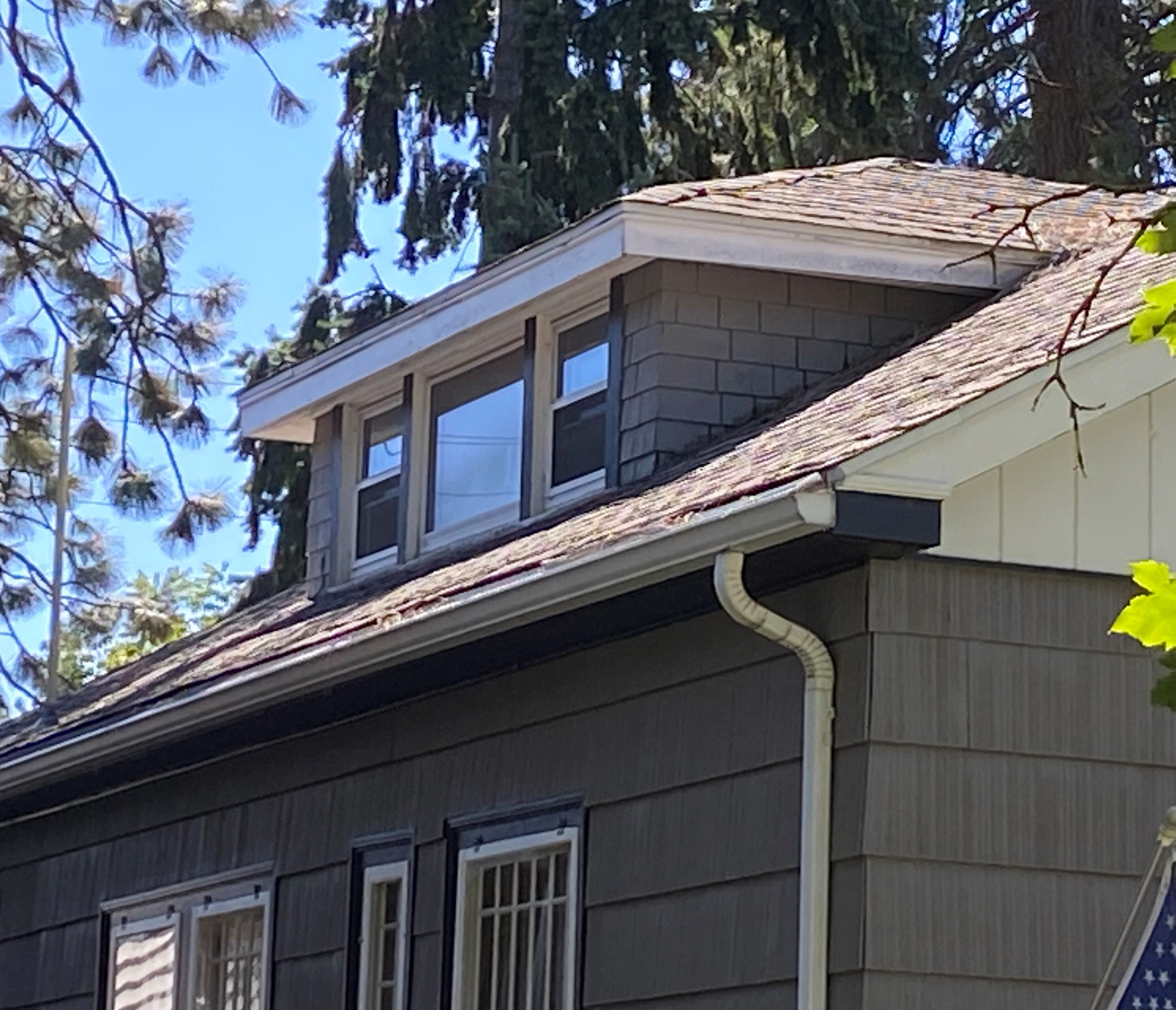 During
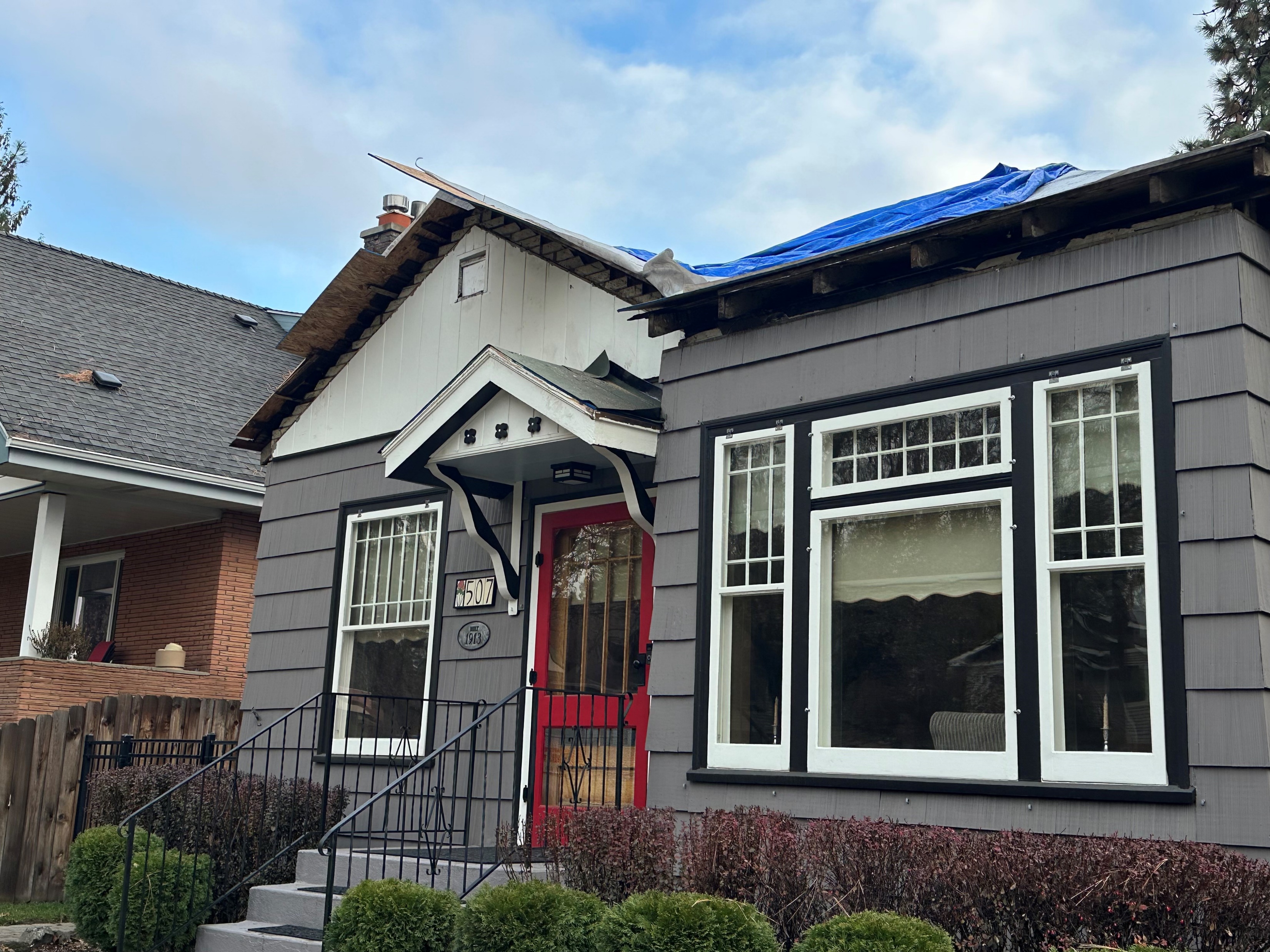 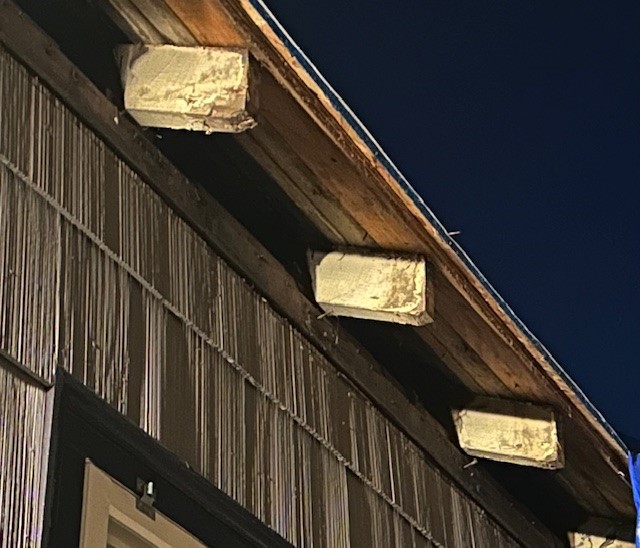 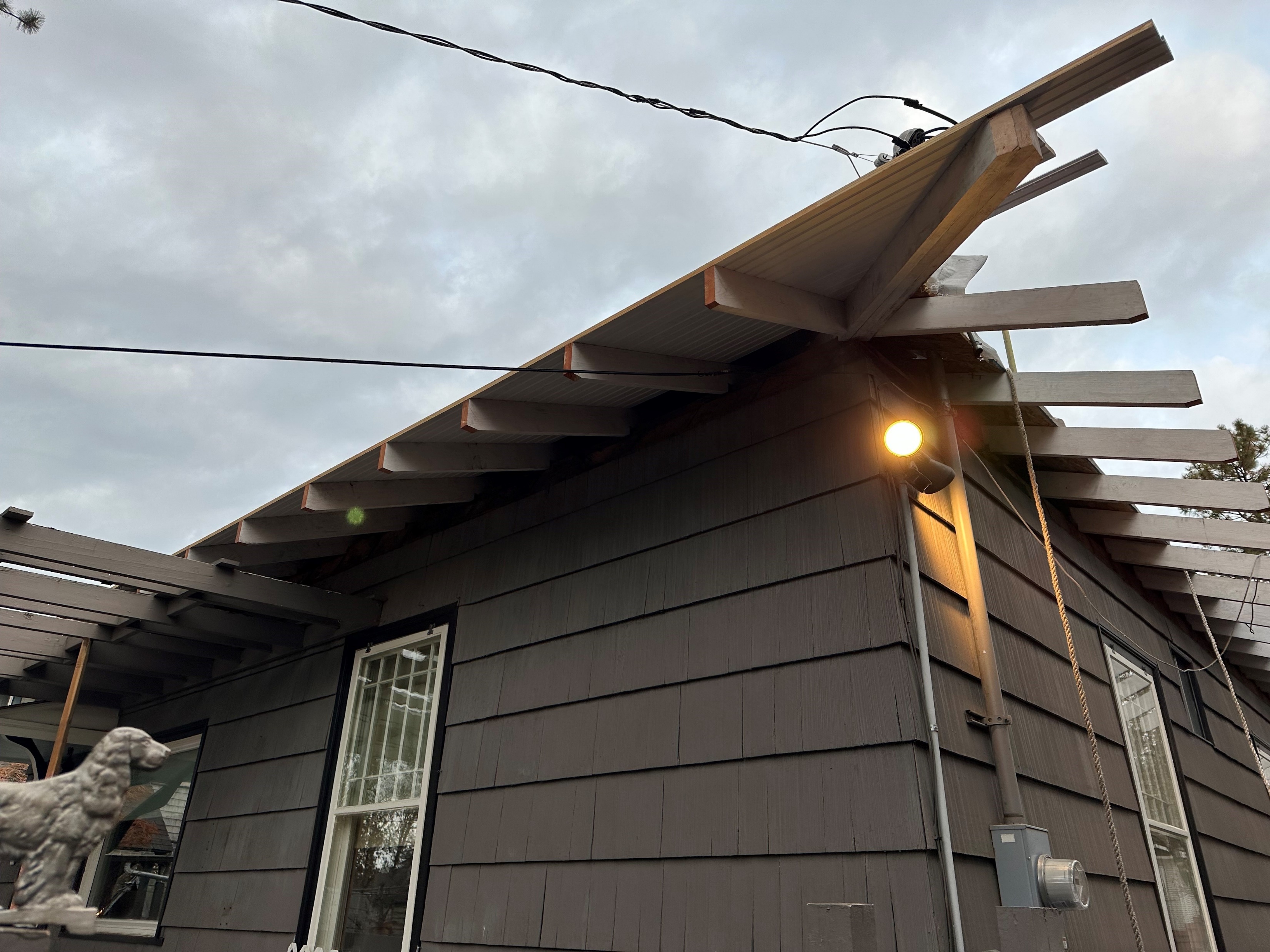 During
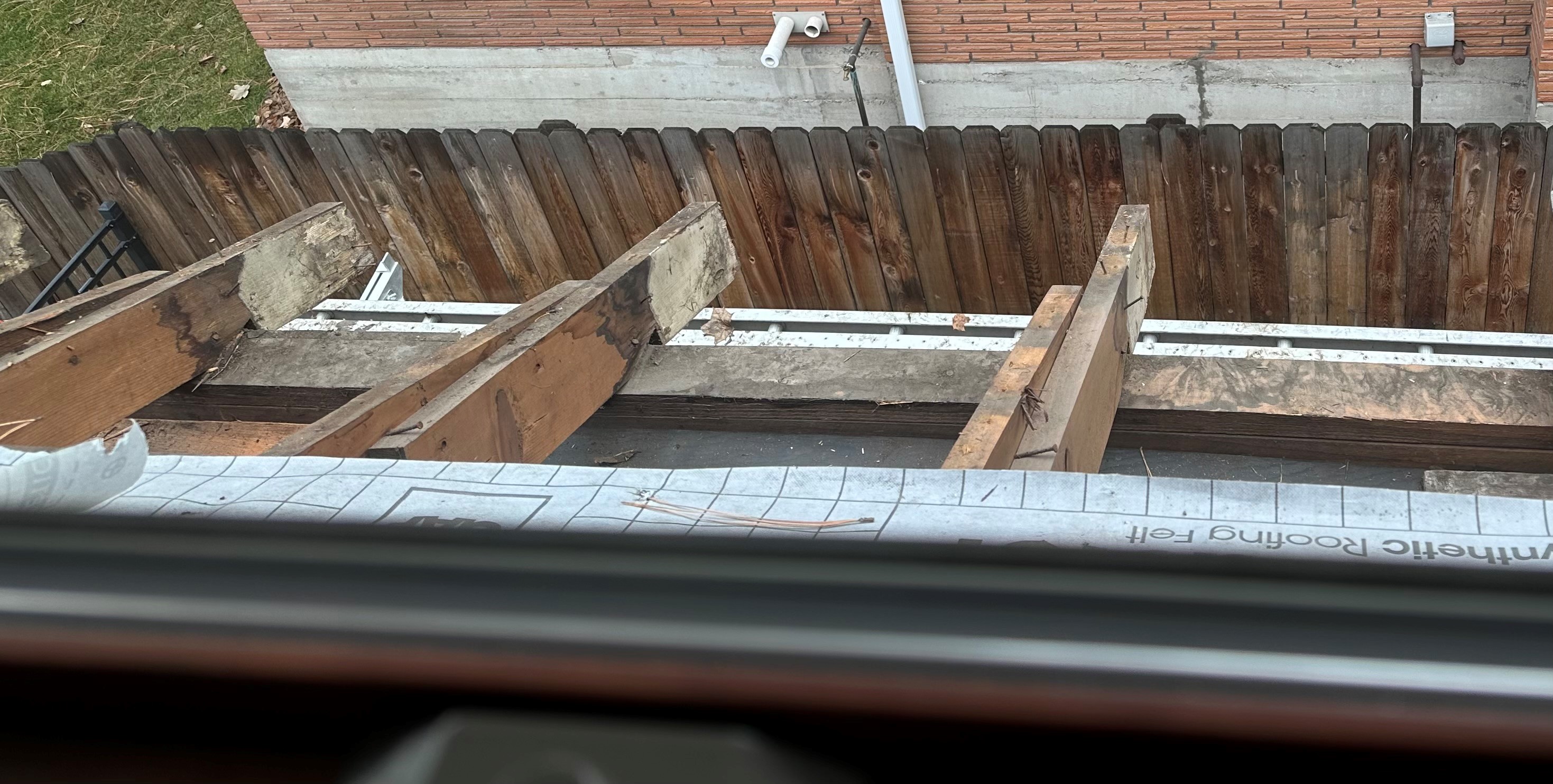 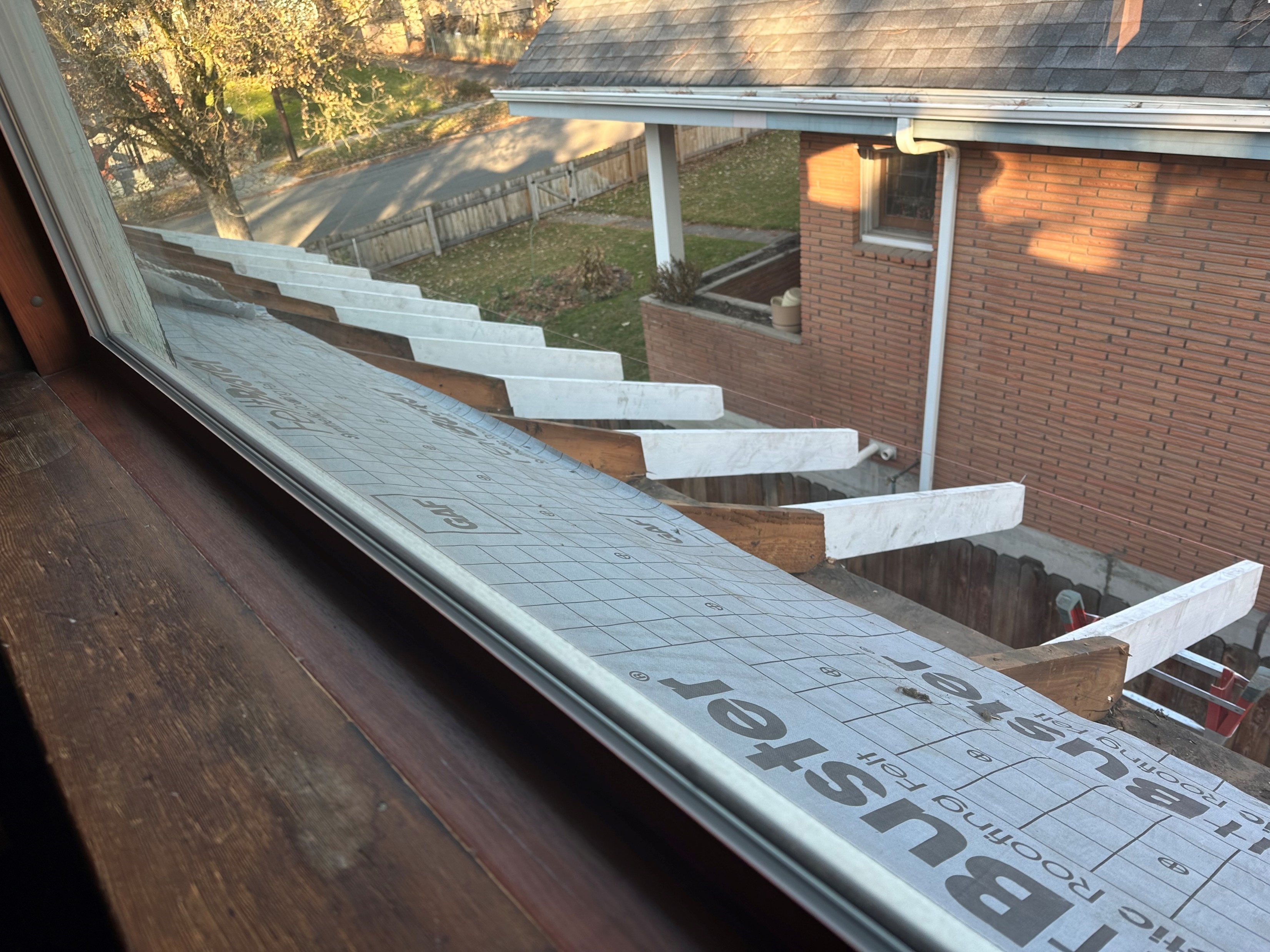 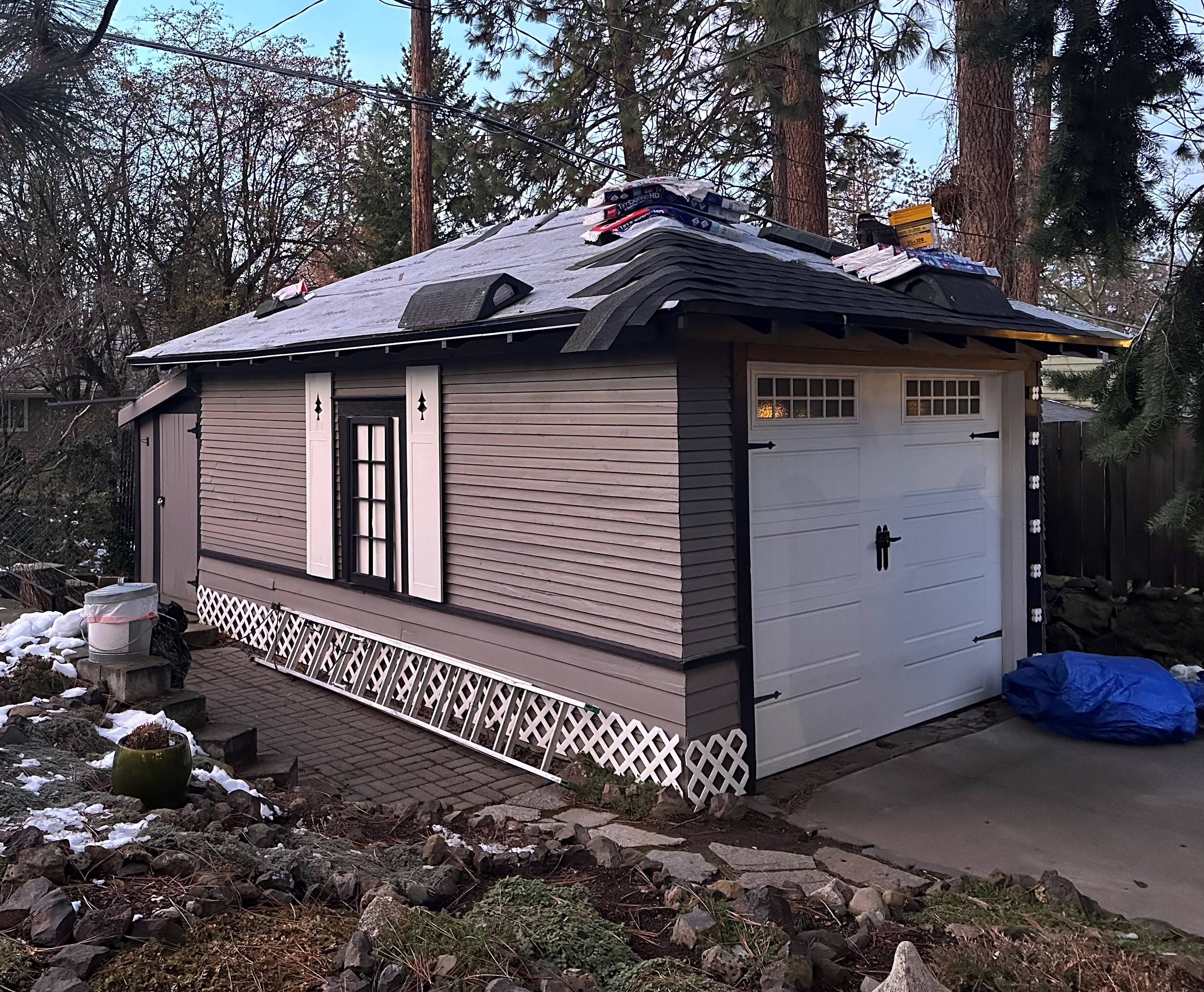 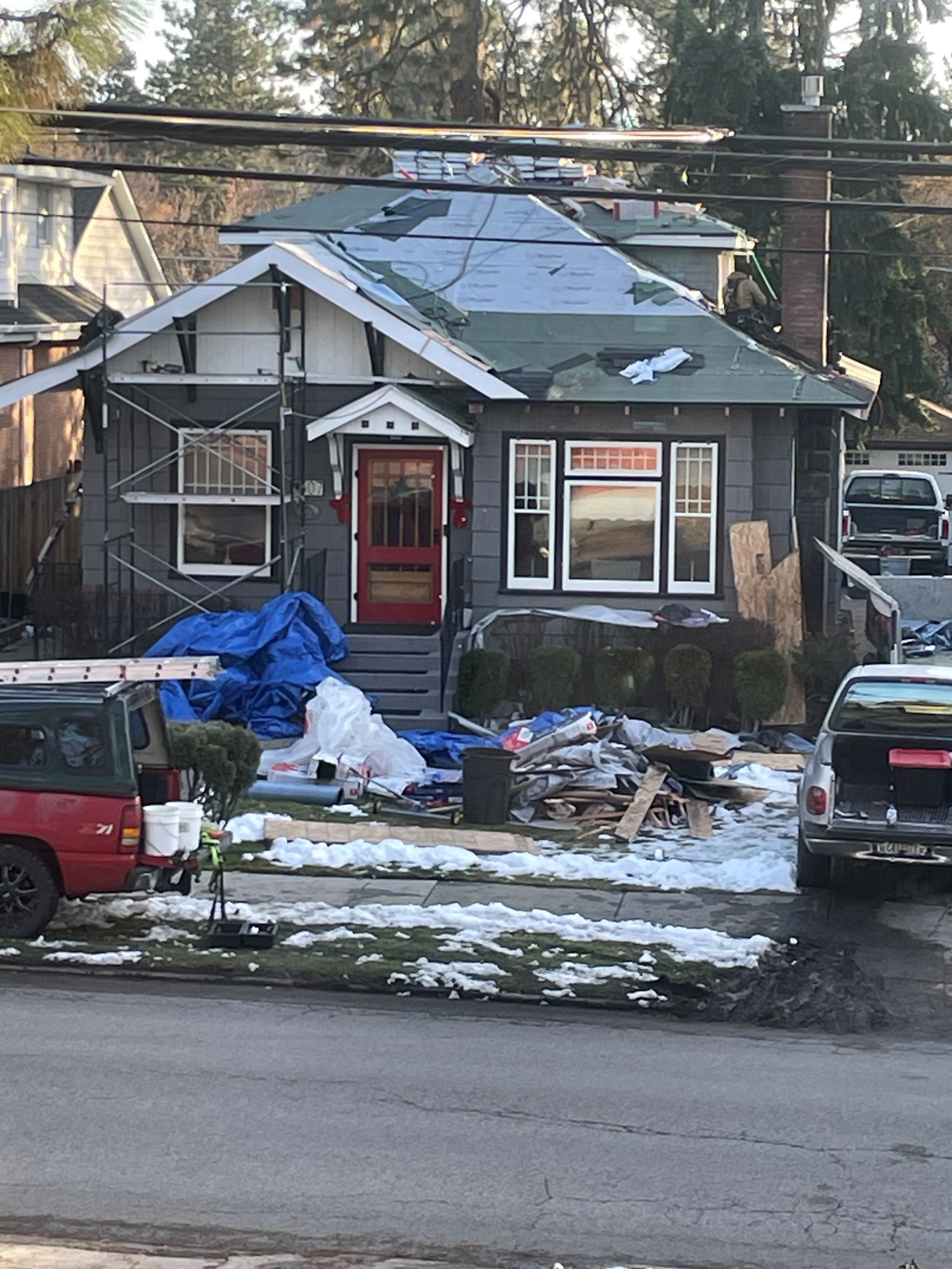 During
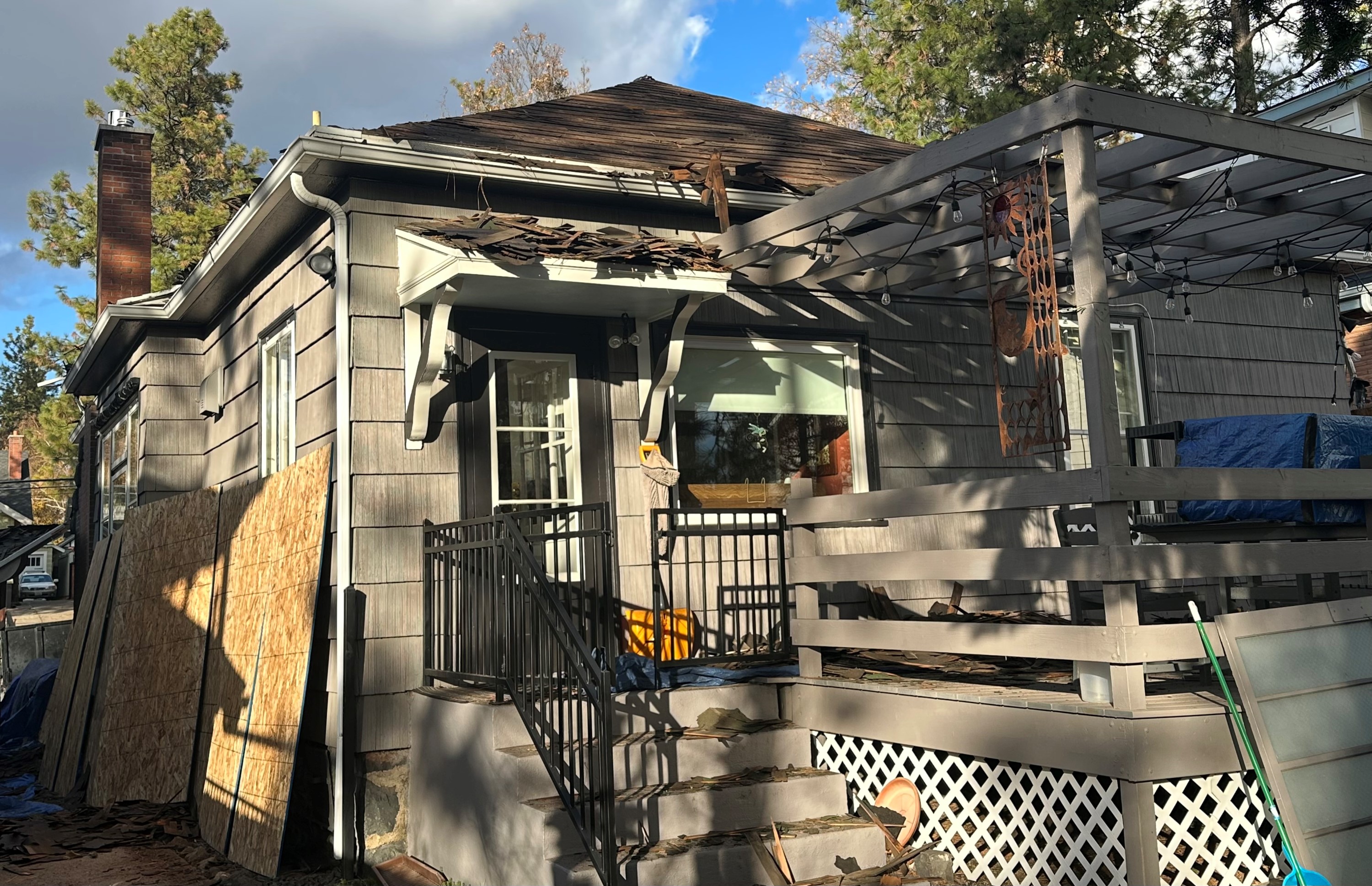 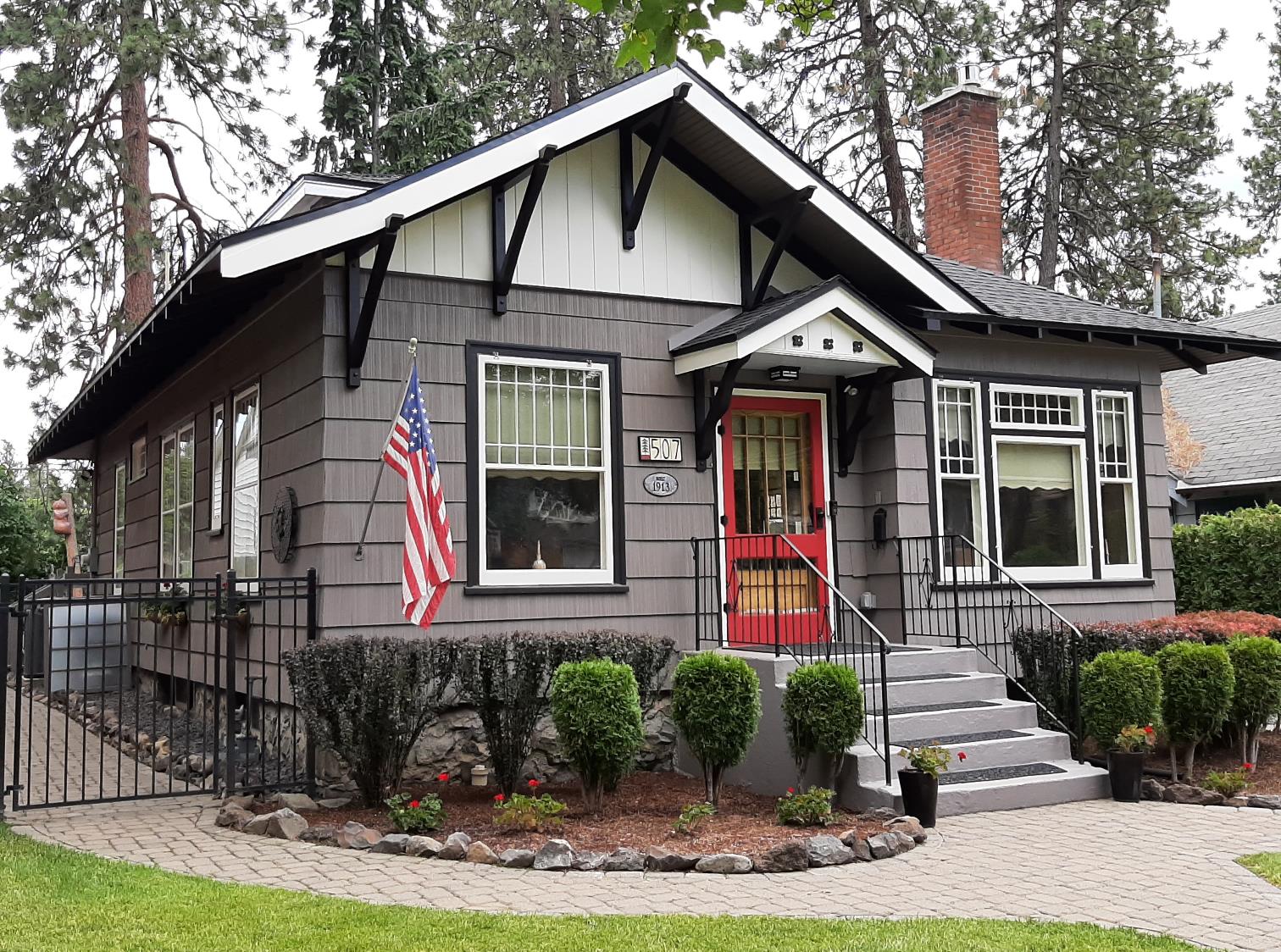 After
Before:
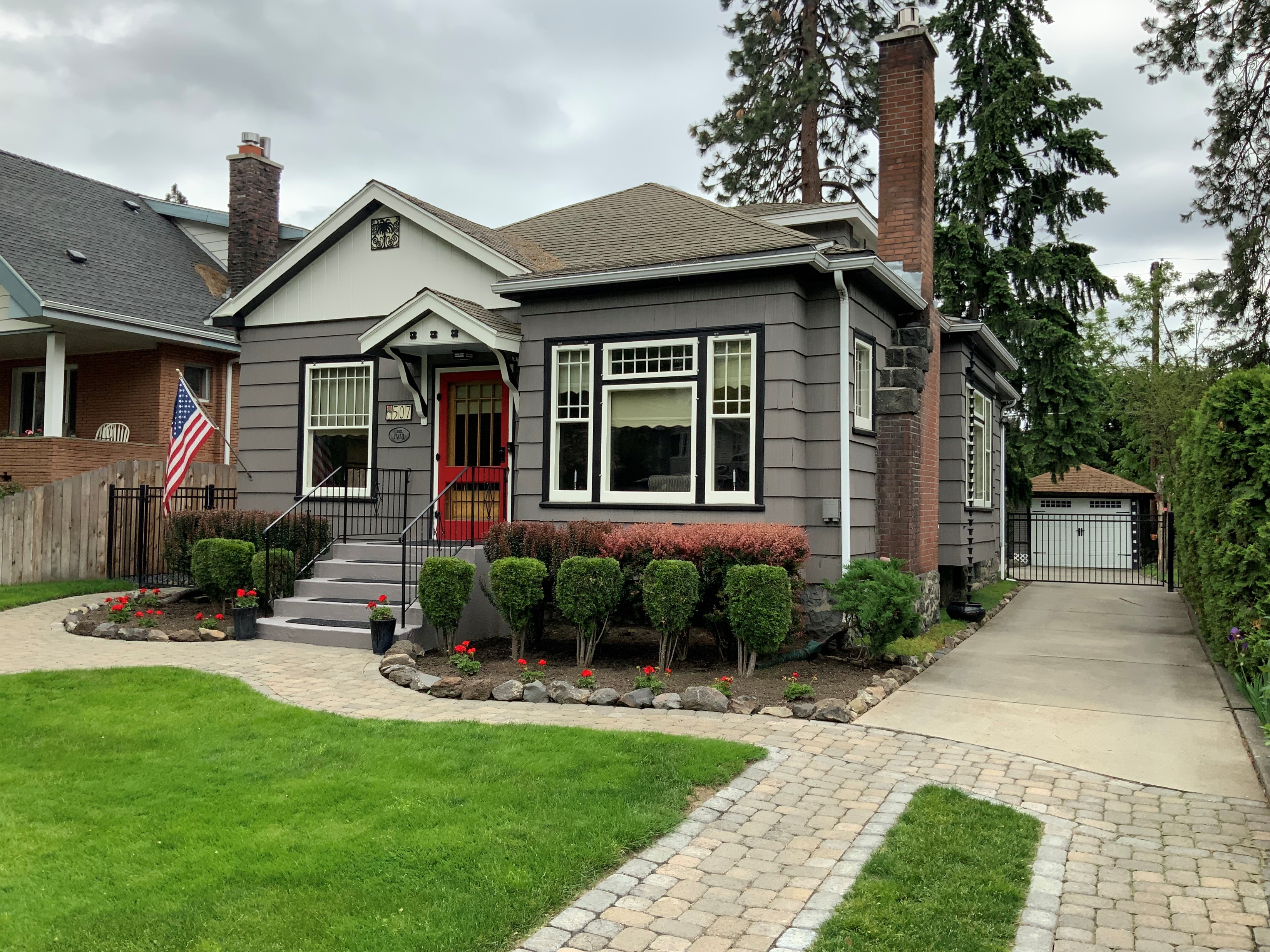 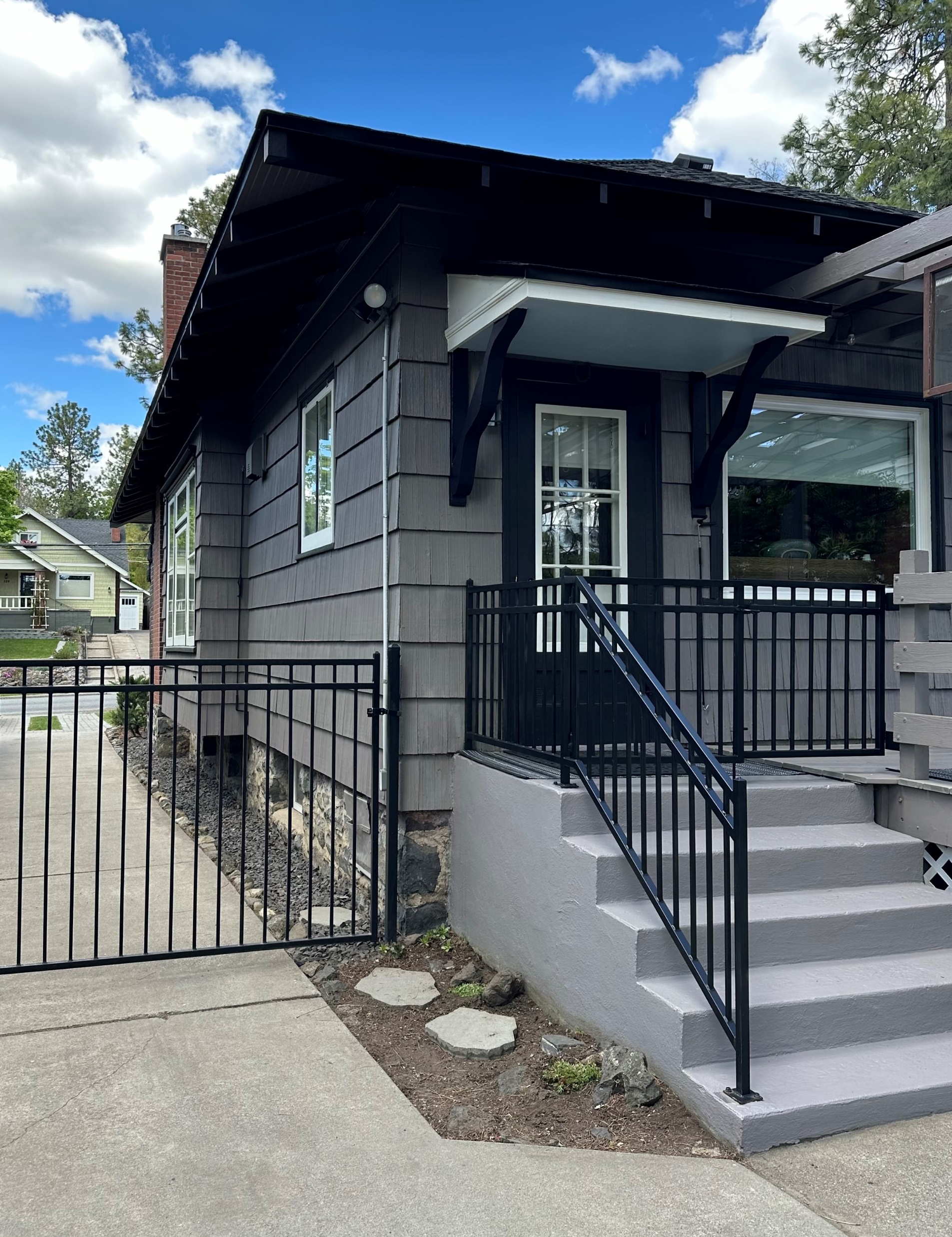 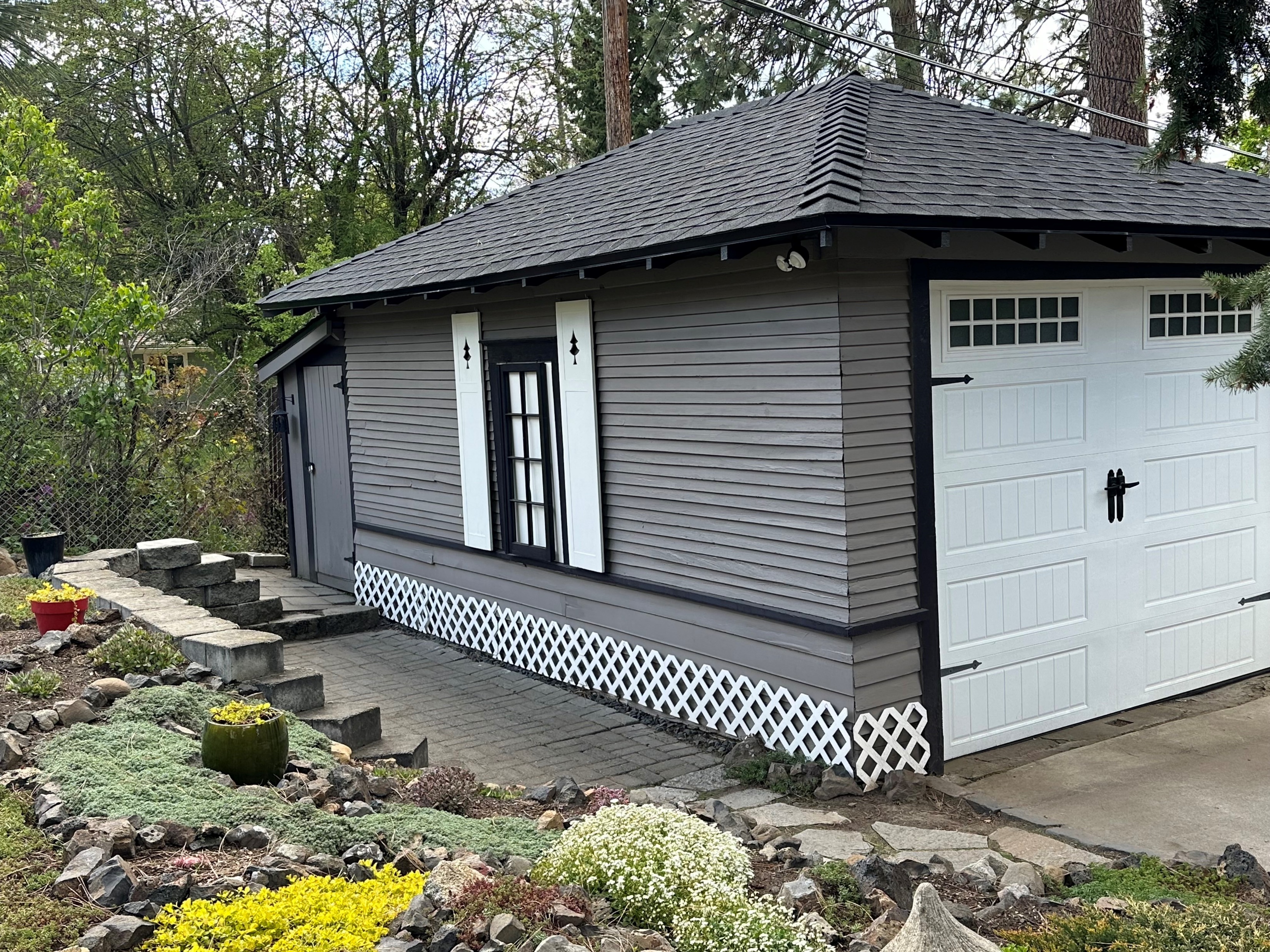 After
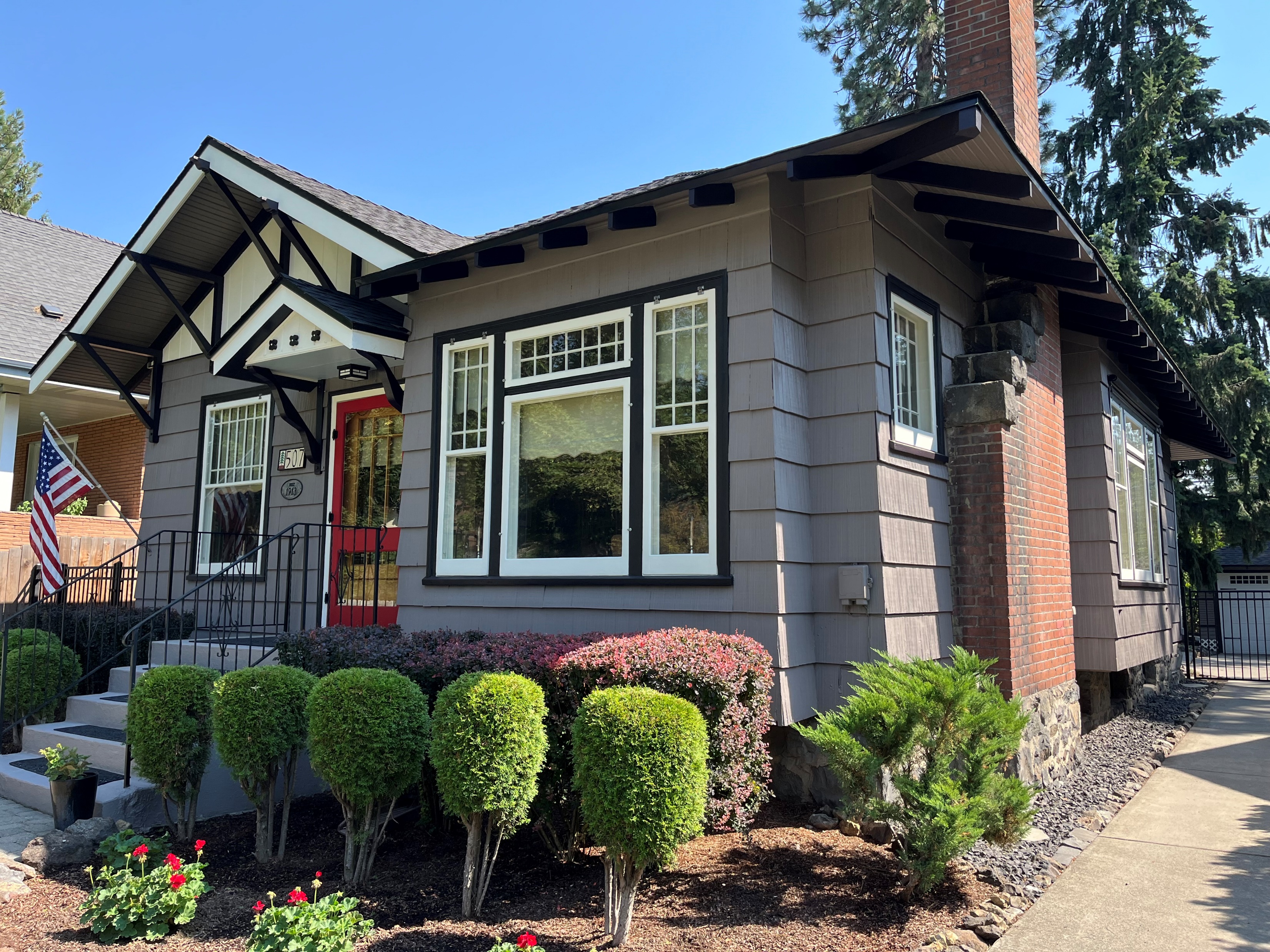 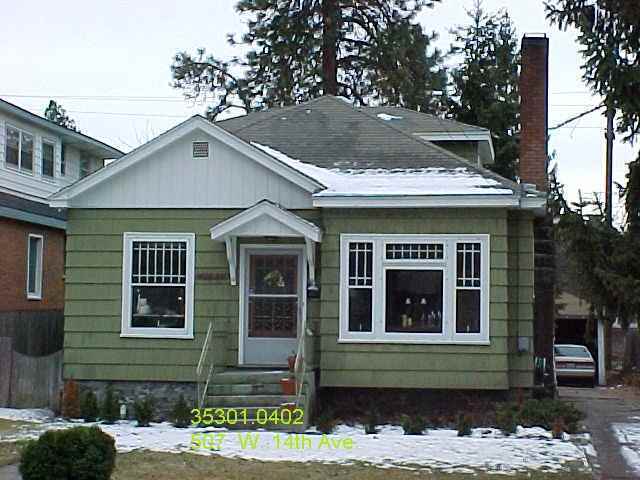 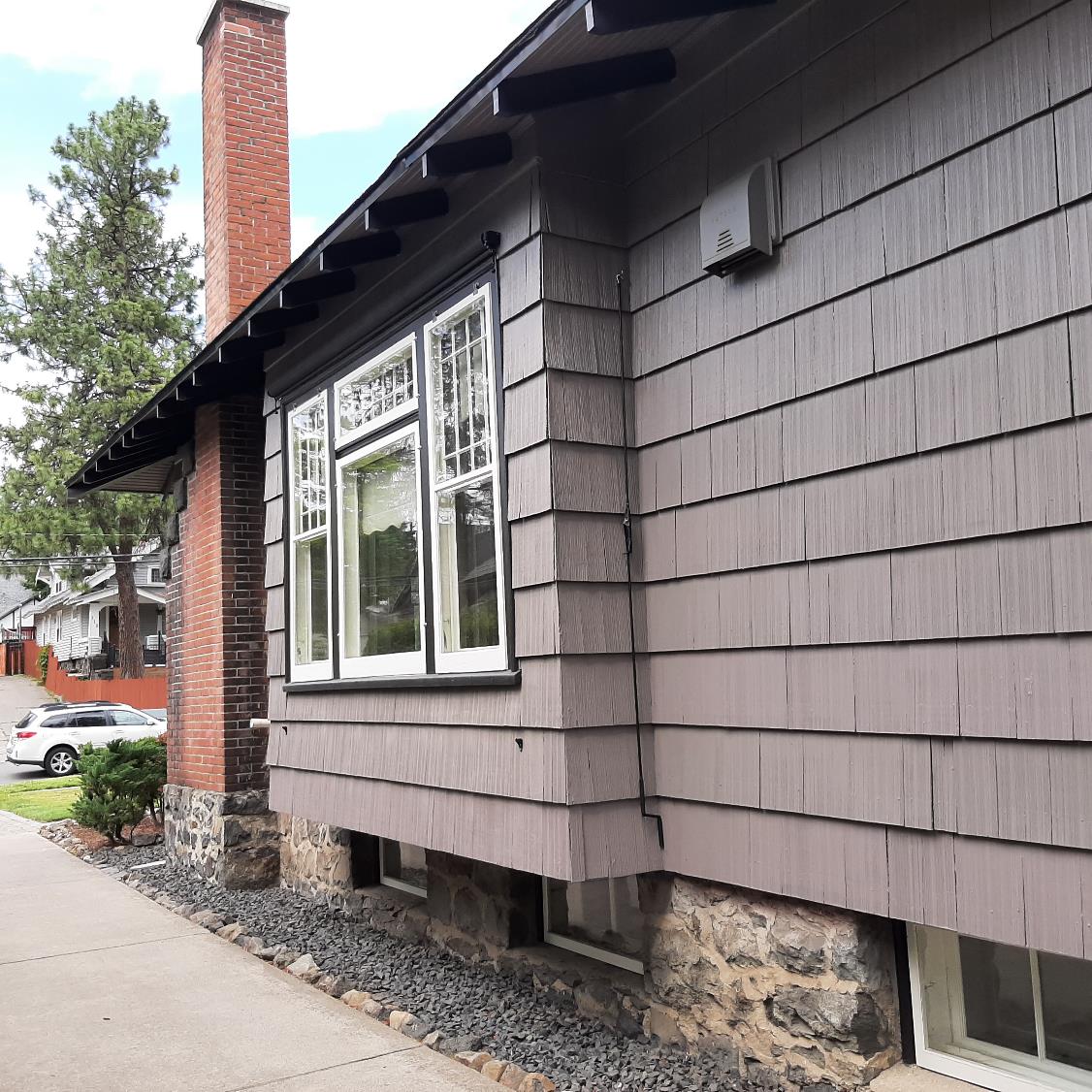 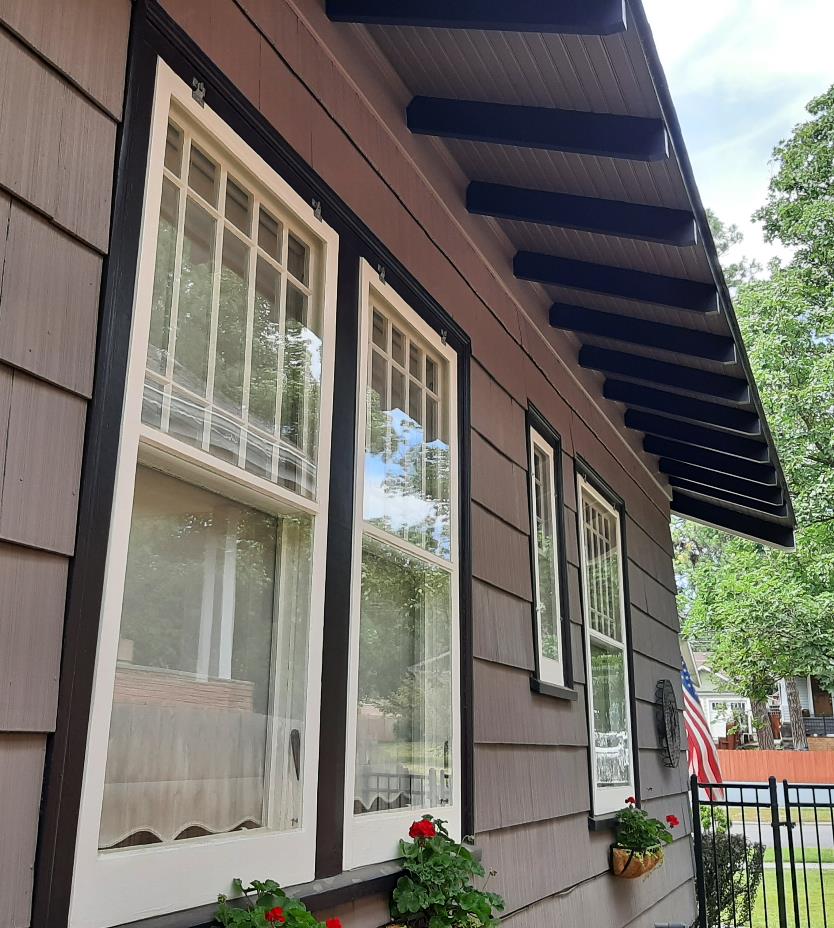 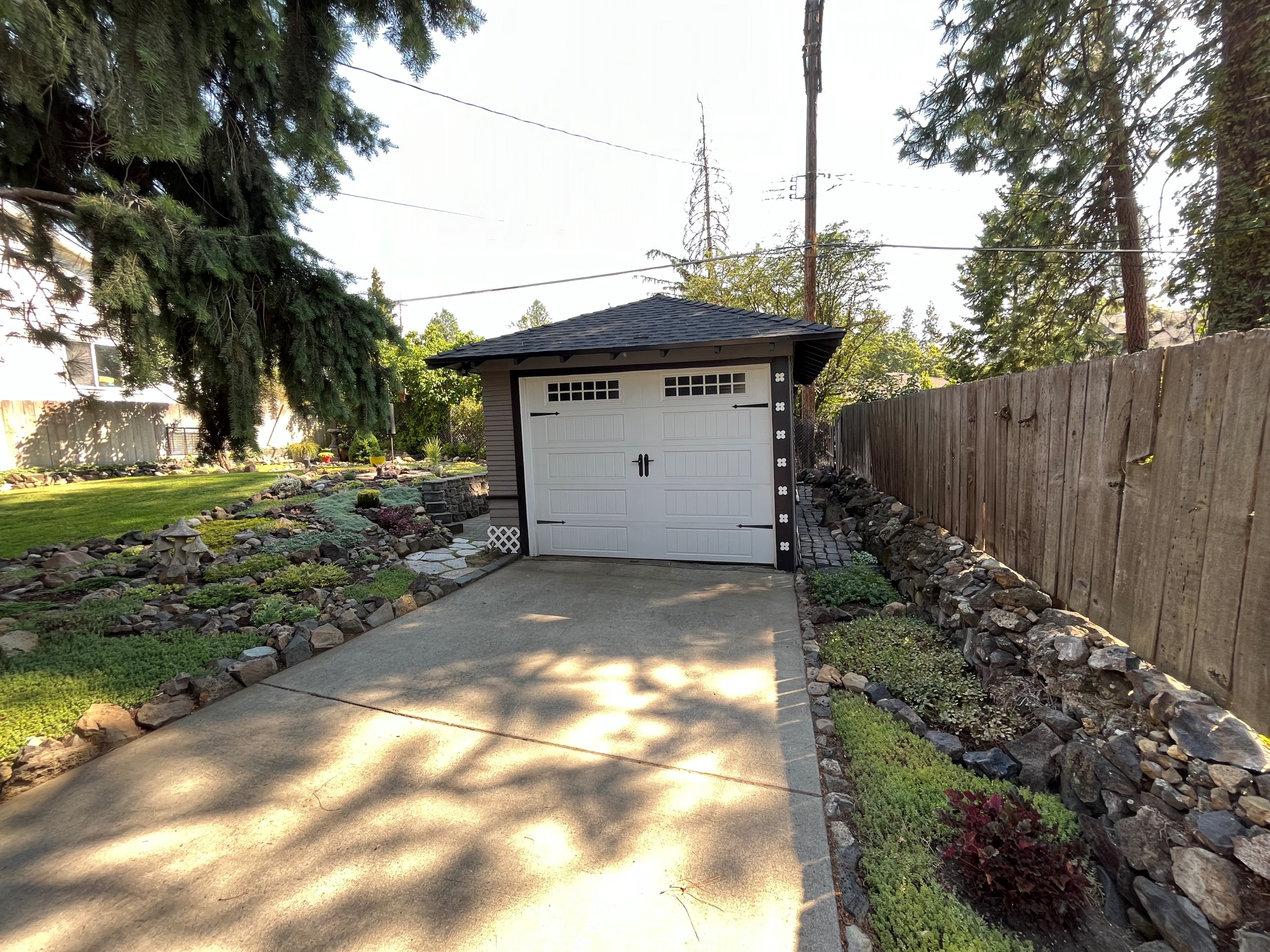 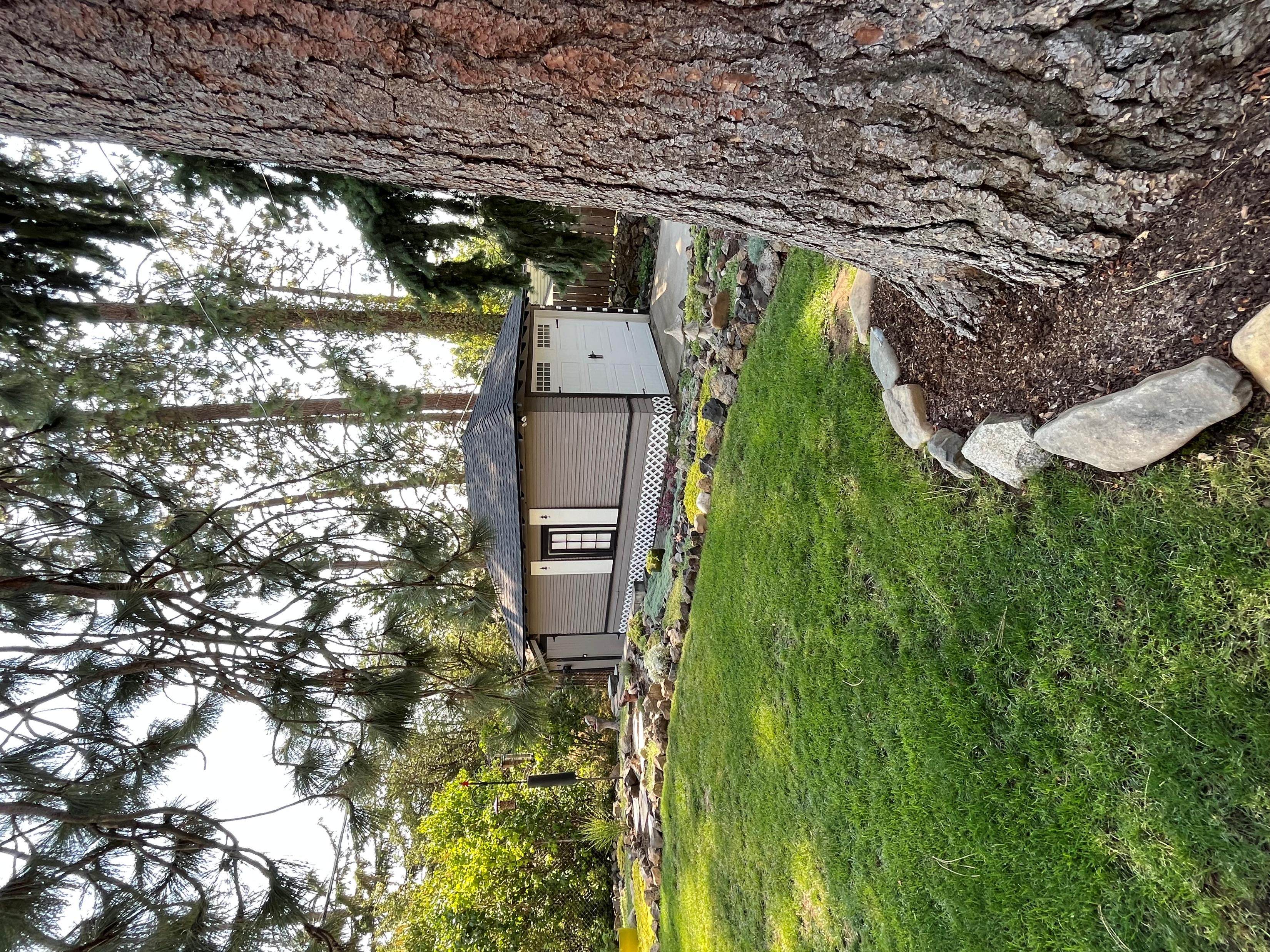 Interior Improvements
Before
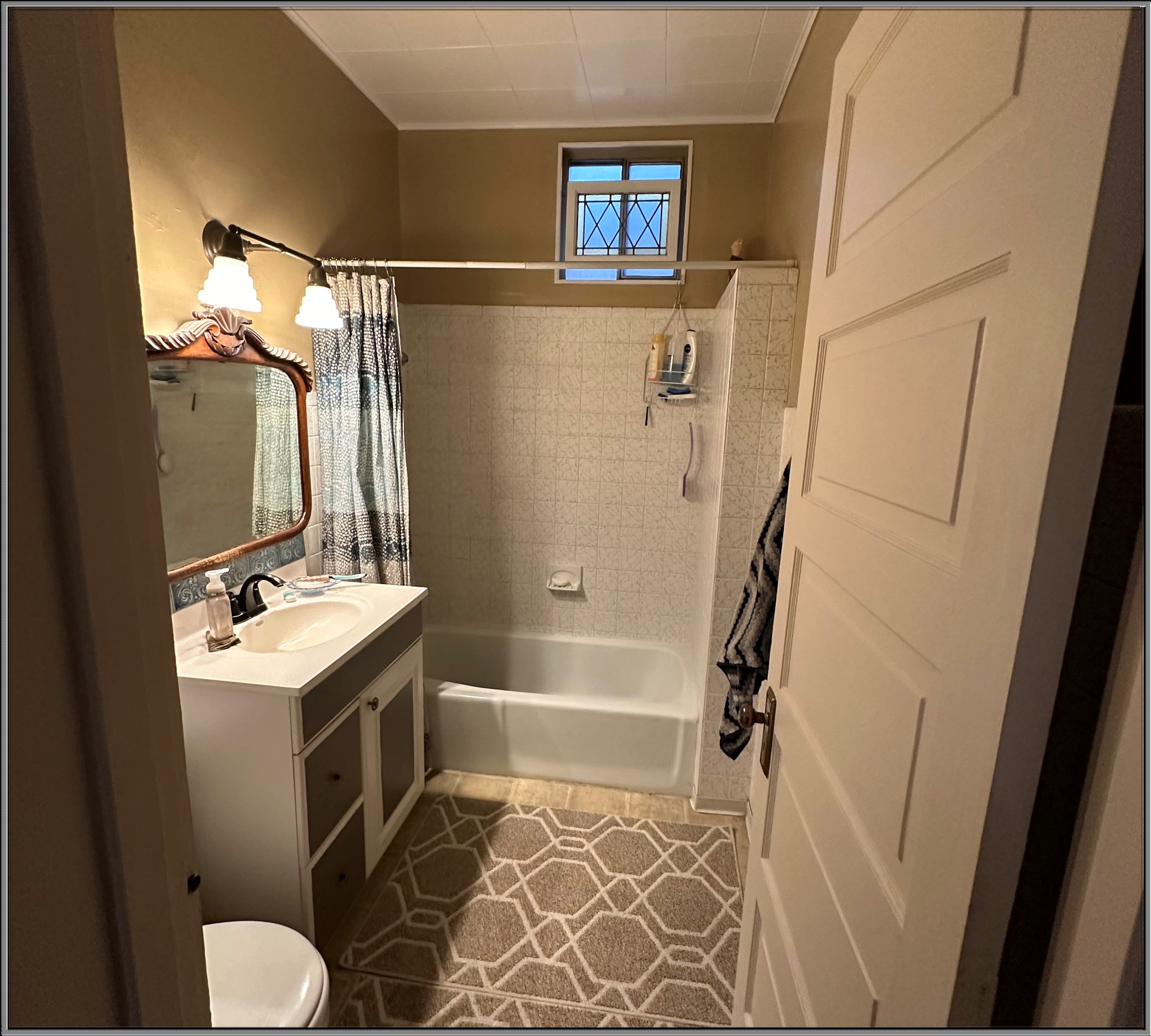 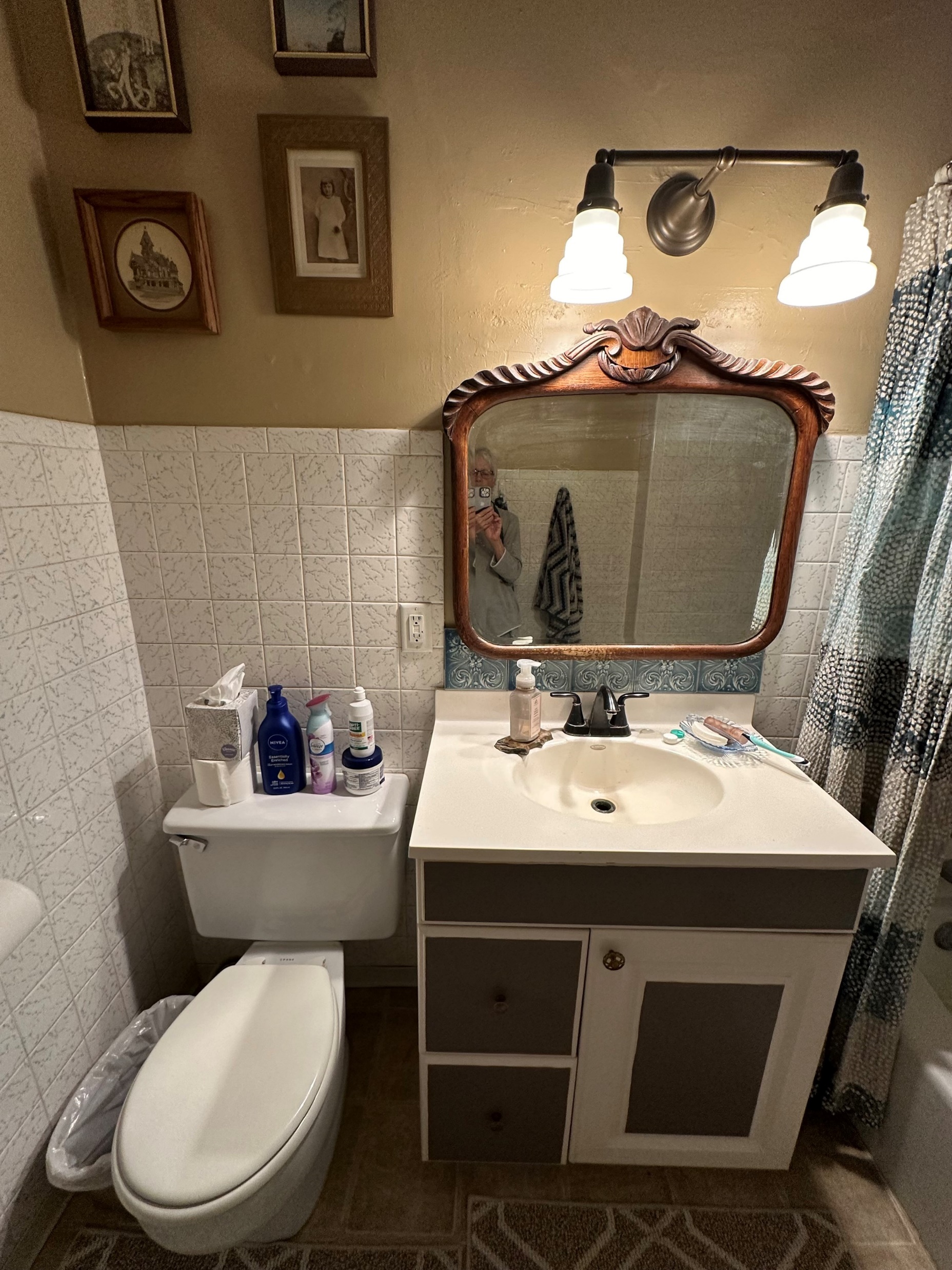 After
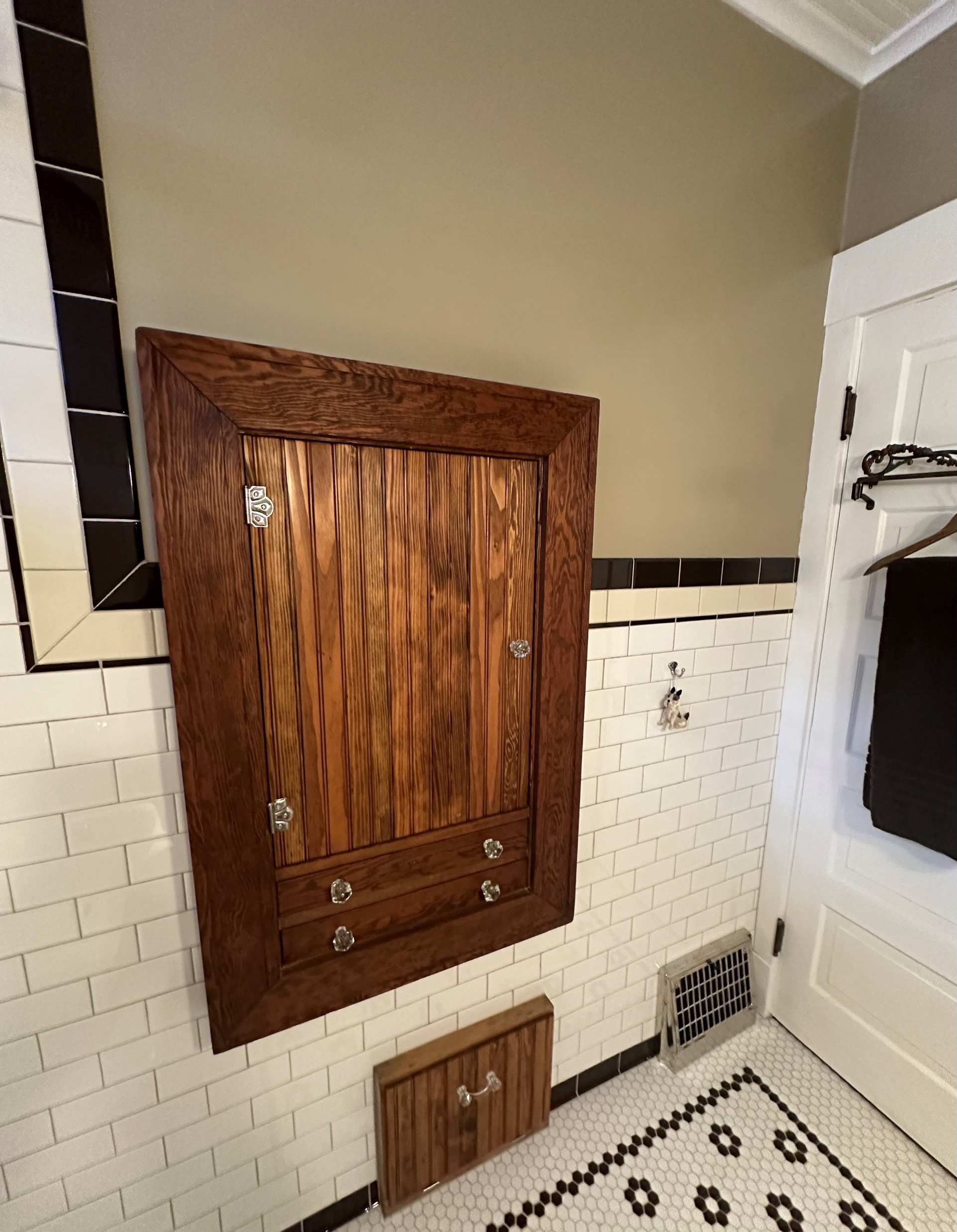 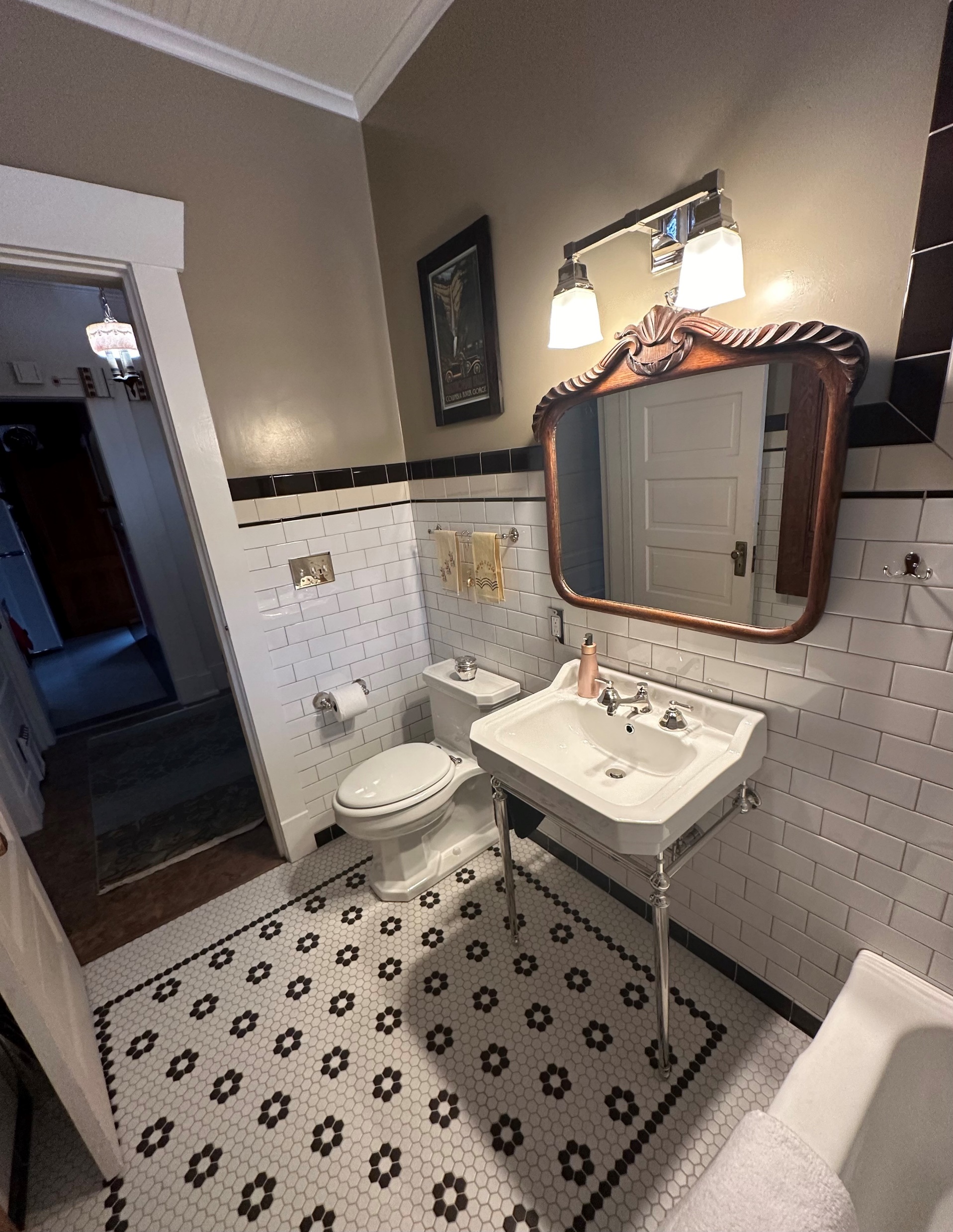 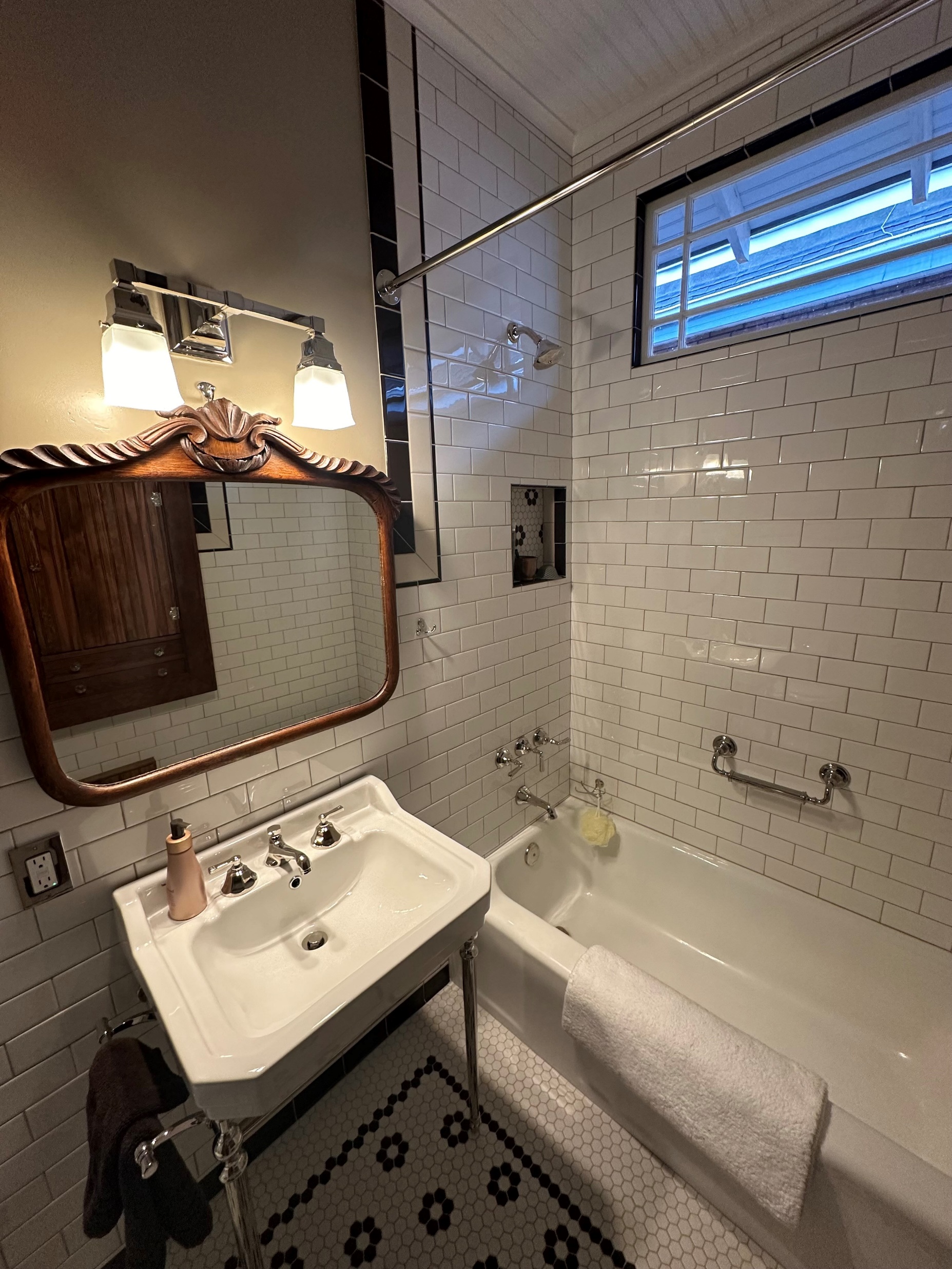 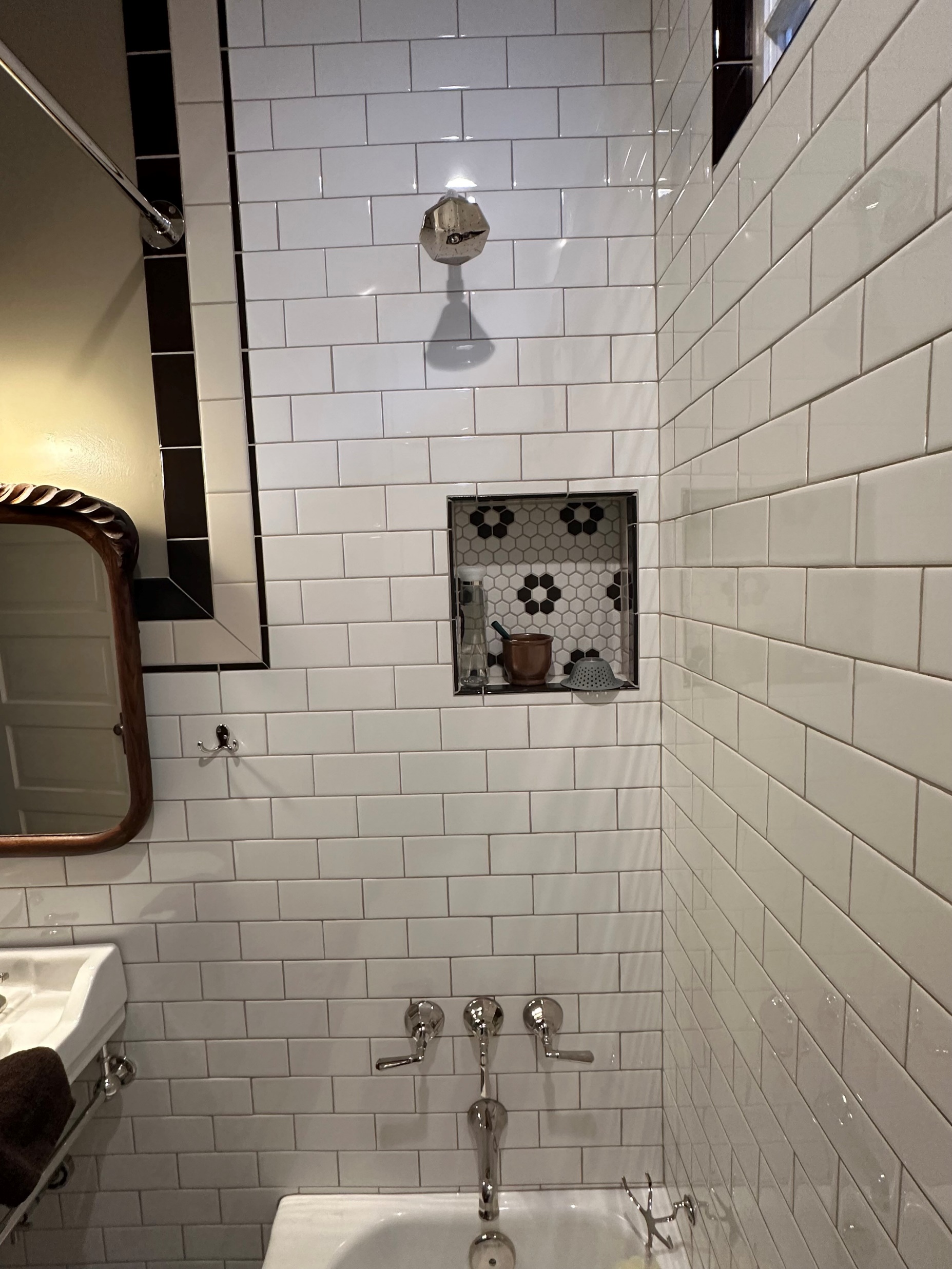 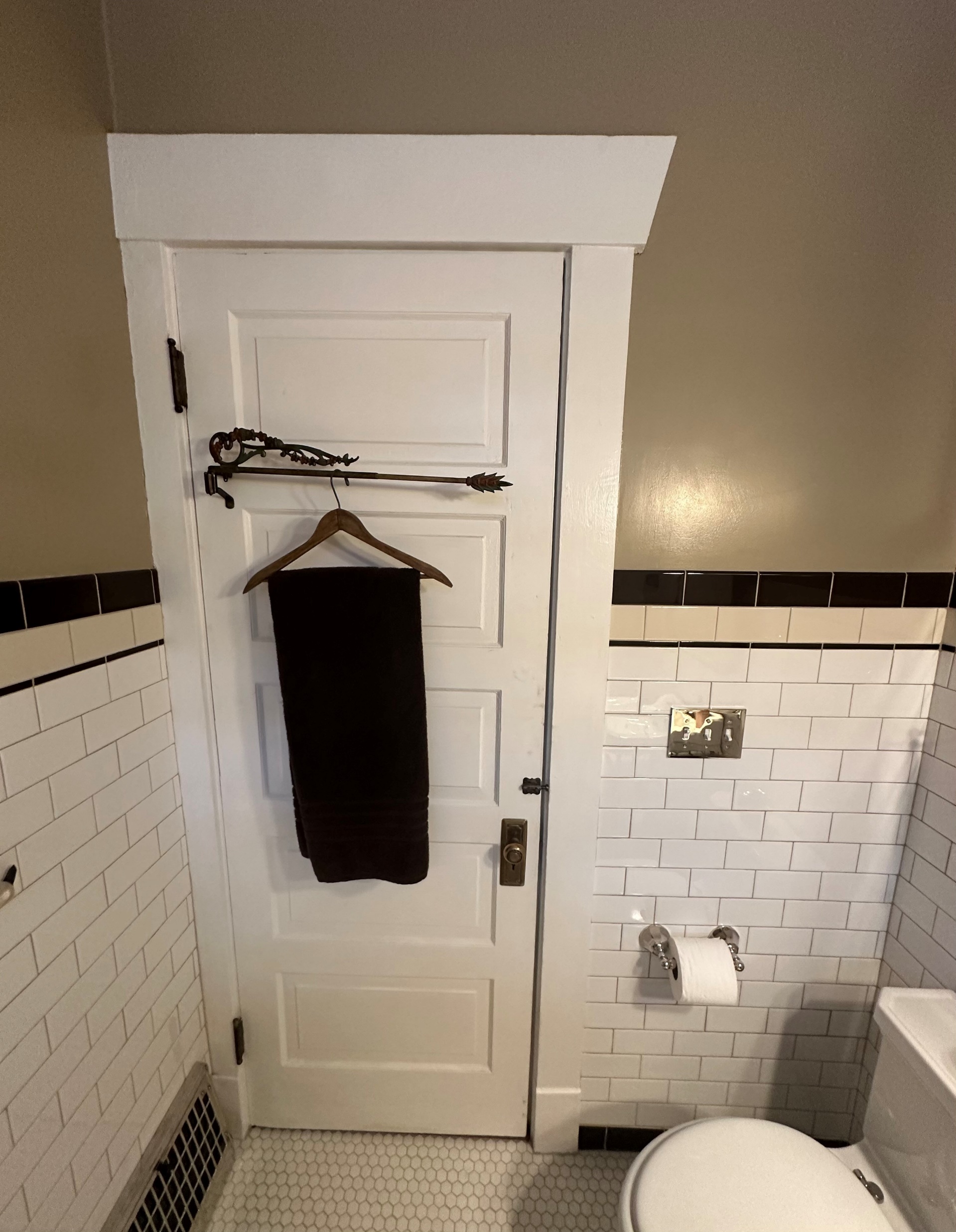 After
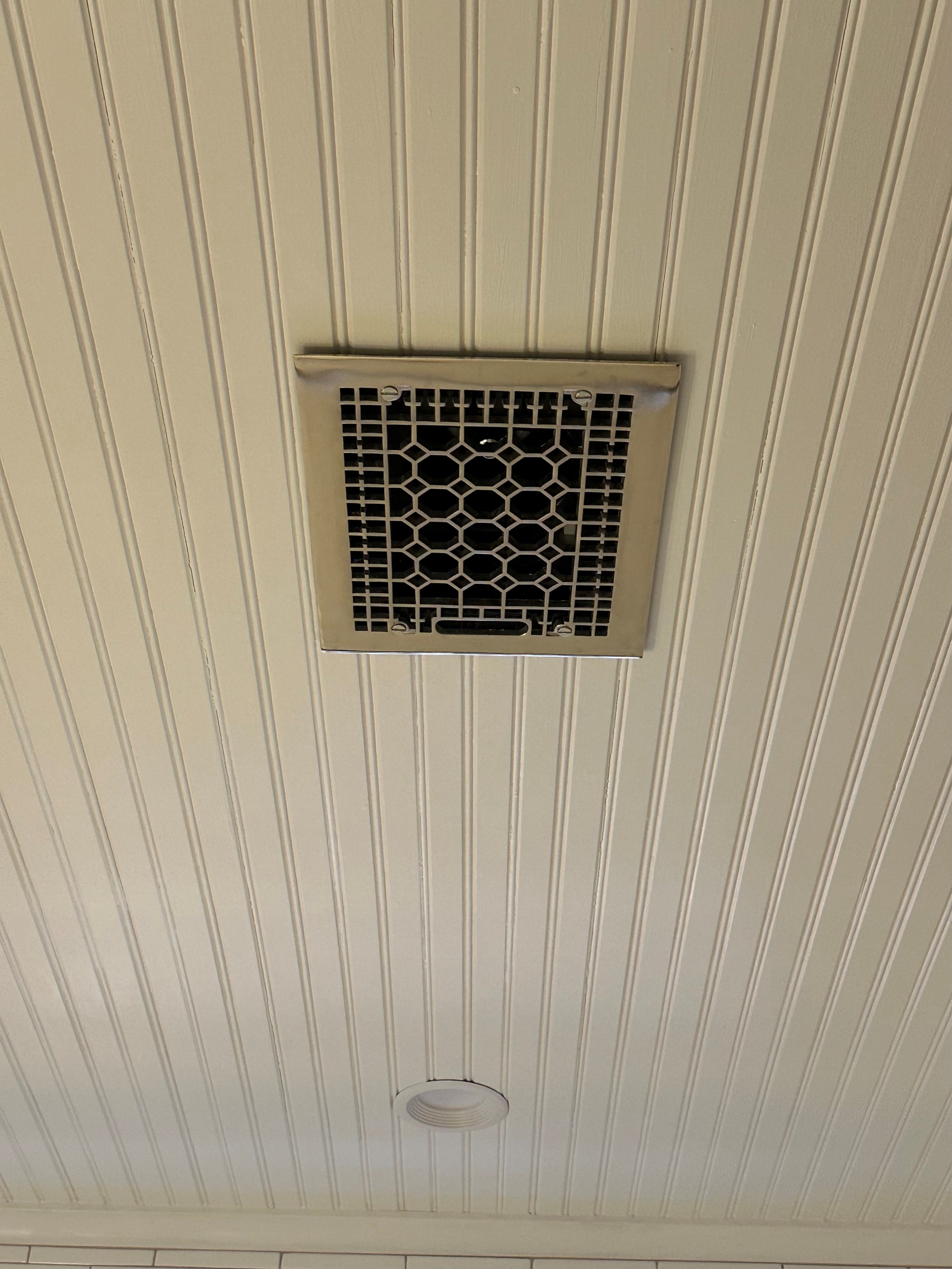 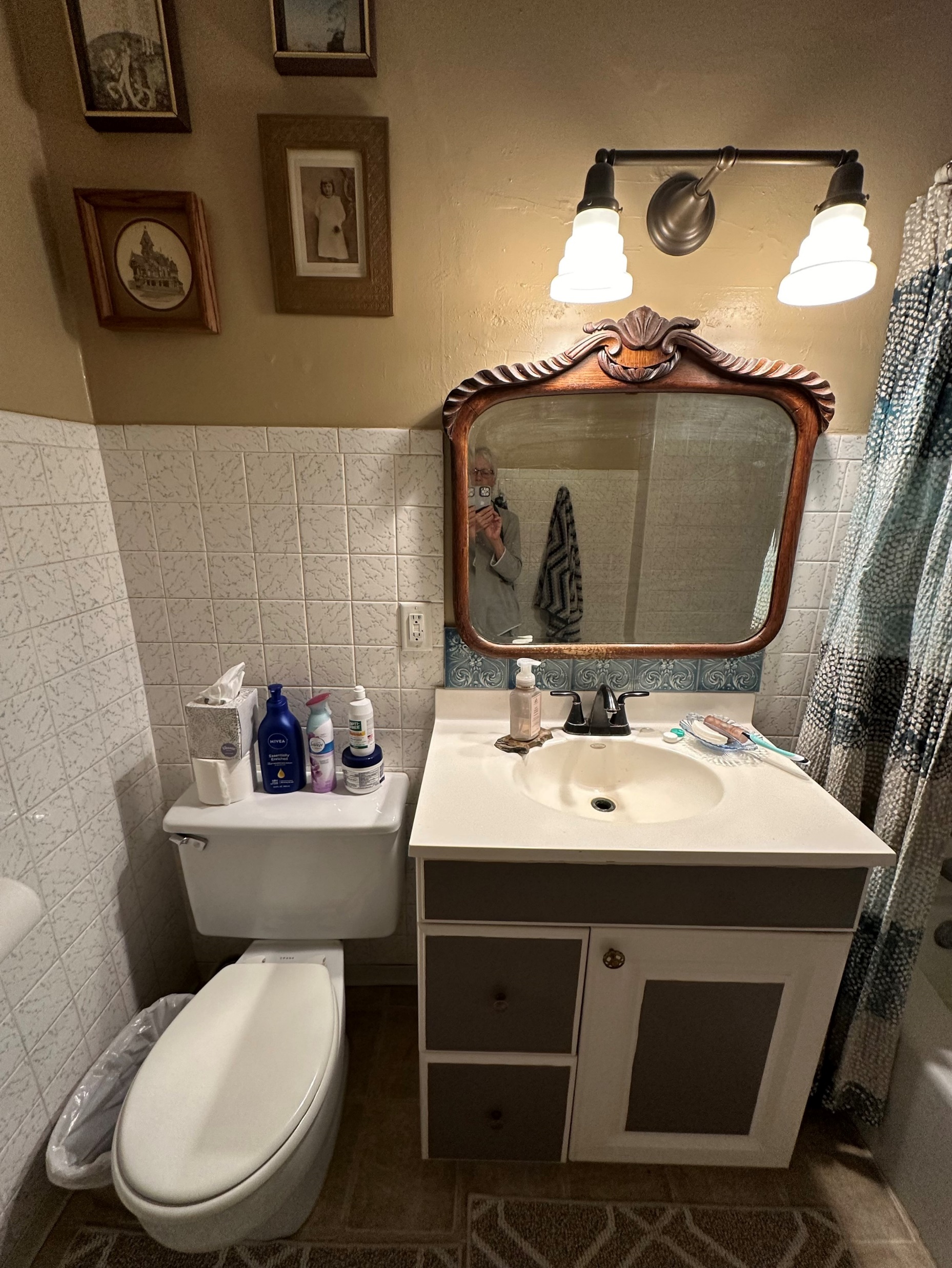 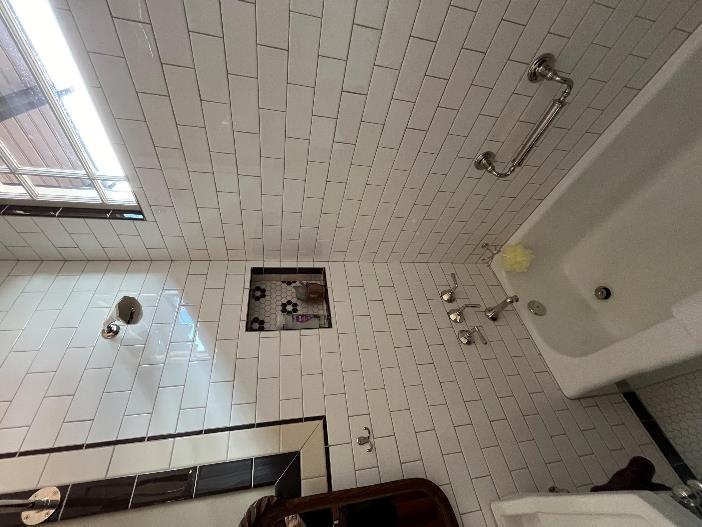 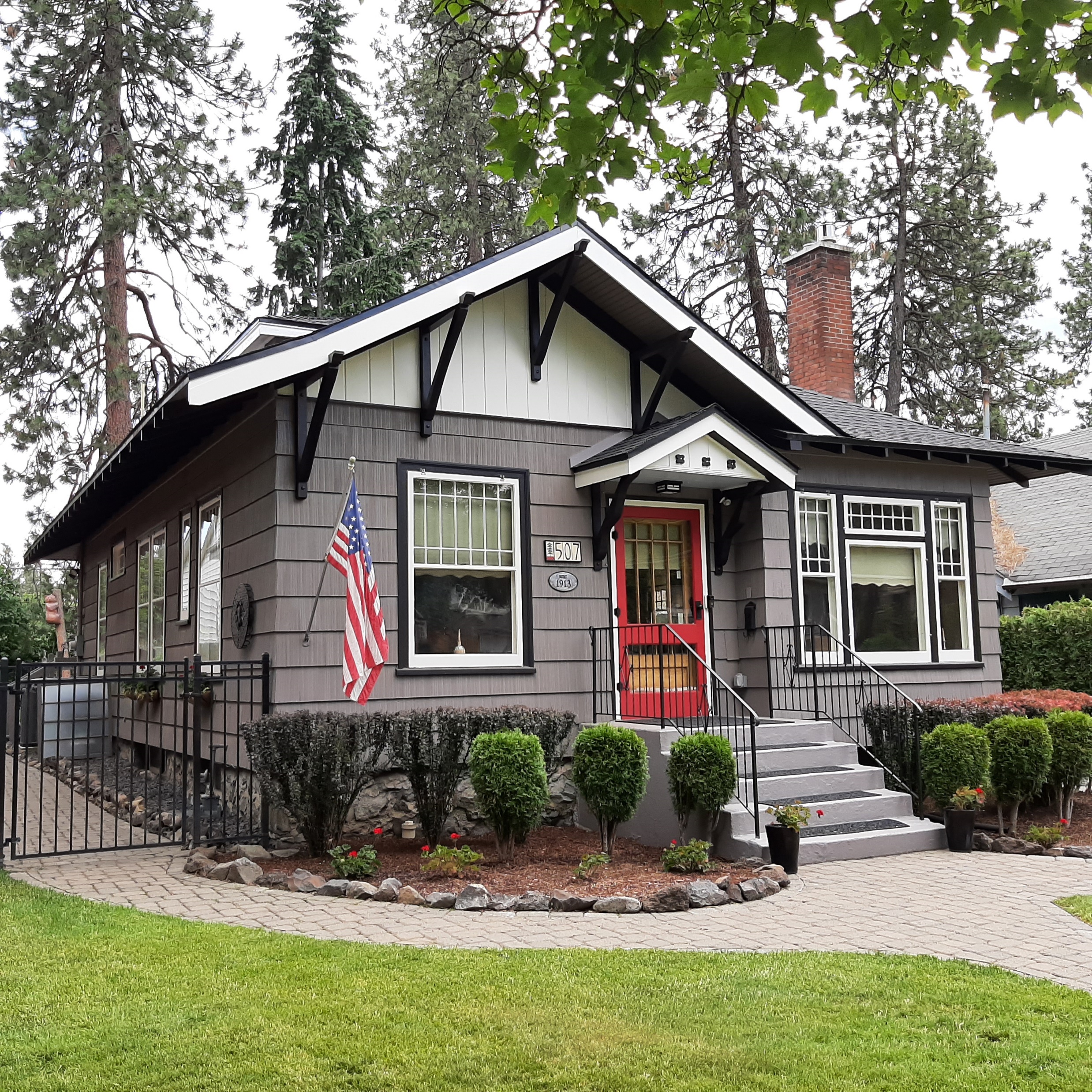